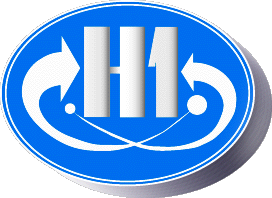 Measurement of 1-Jettiness* in the Breit Frame at High Q2
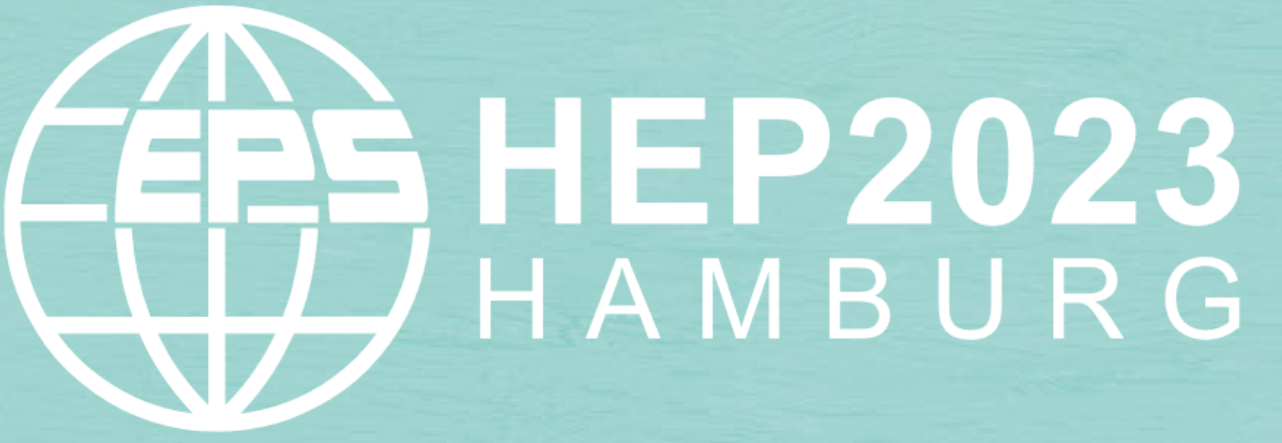 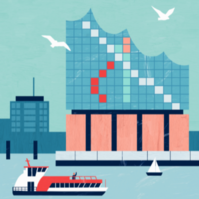 Henry Klest for the H1 Collaboration
EPS-HEP 
August 26, 2023
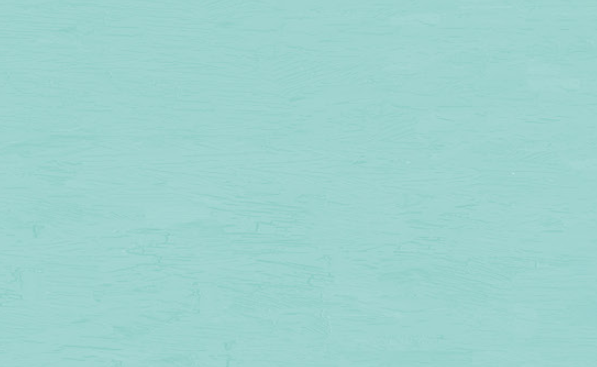 1
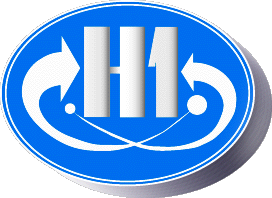 Measurement of 1-Jettiness* in the Breit Frame at High Q2
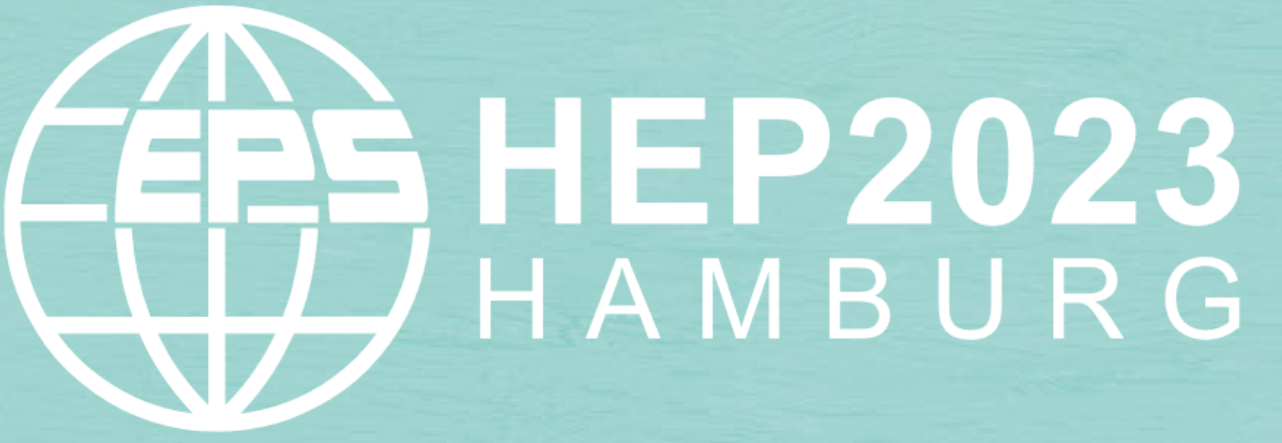 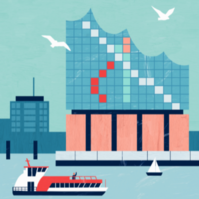 Henry Klest for the H1 Collaboration
EPS-HEP 
August 26, 2023
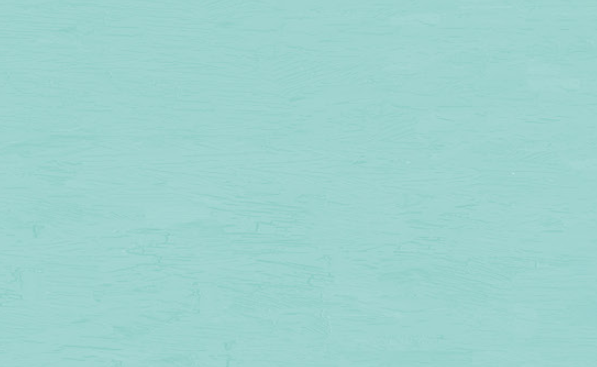 * + grooming!
2
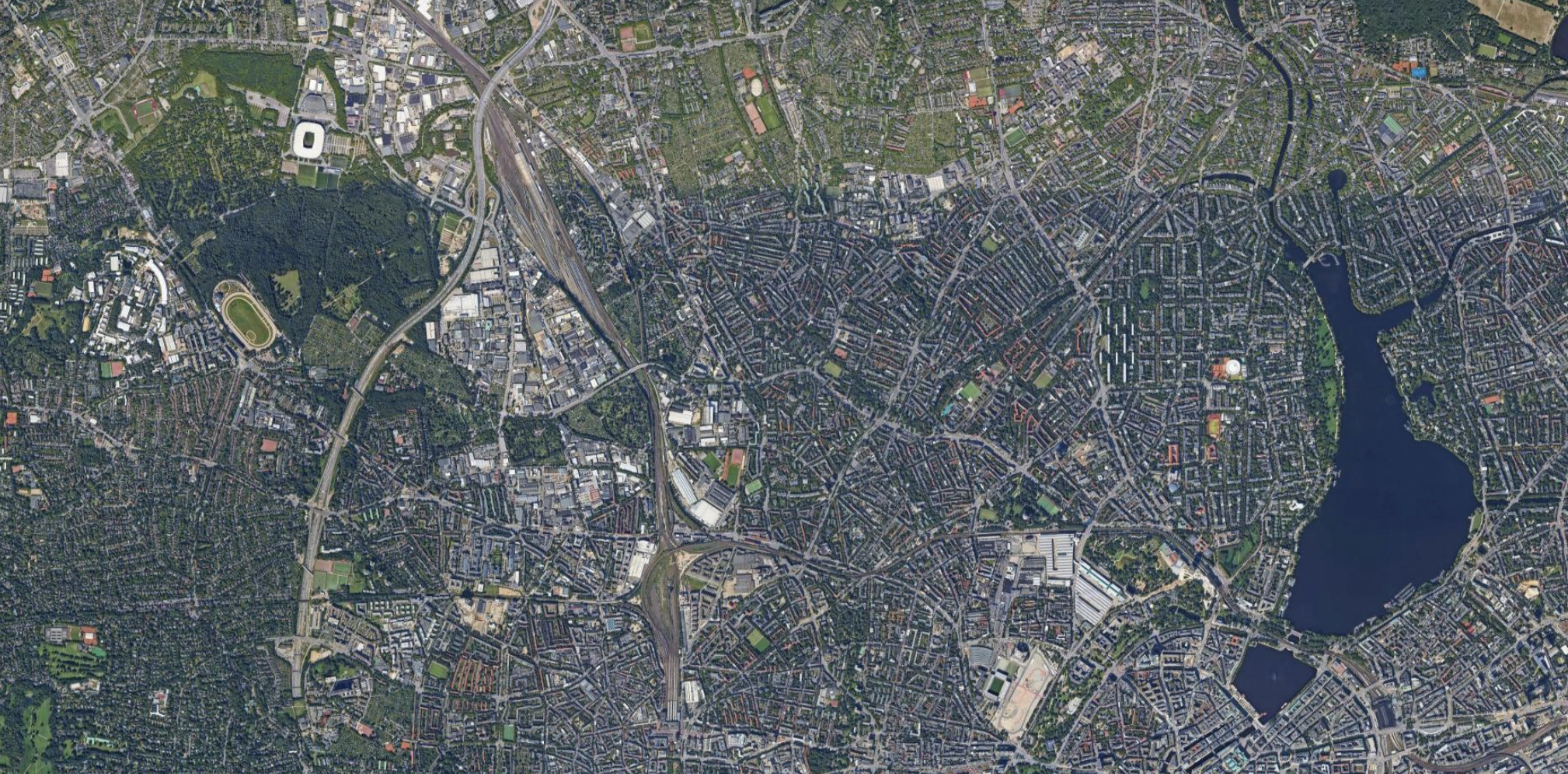 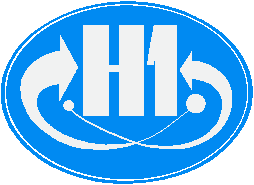 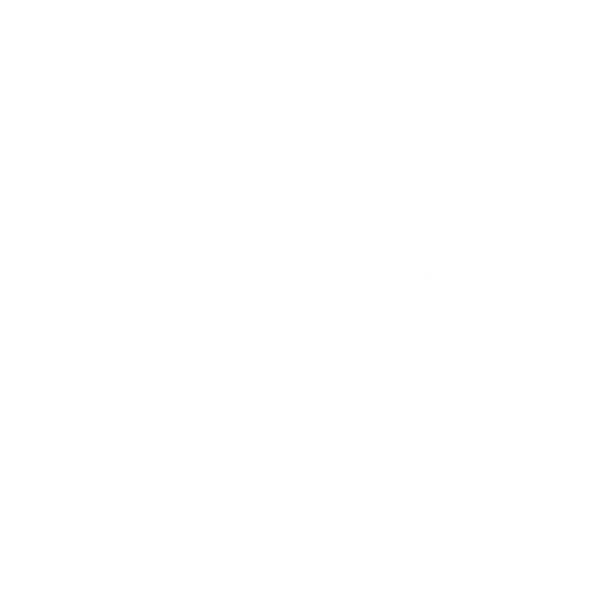 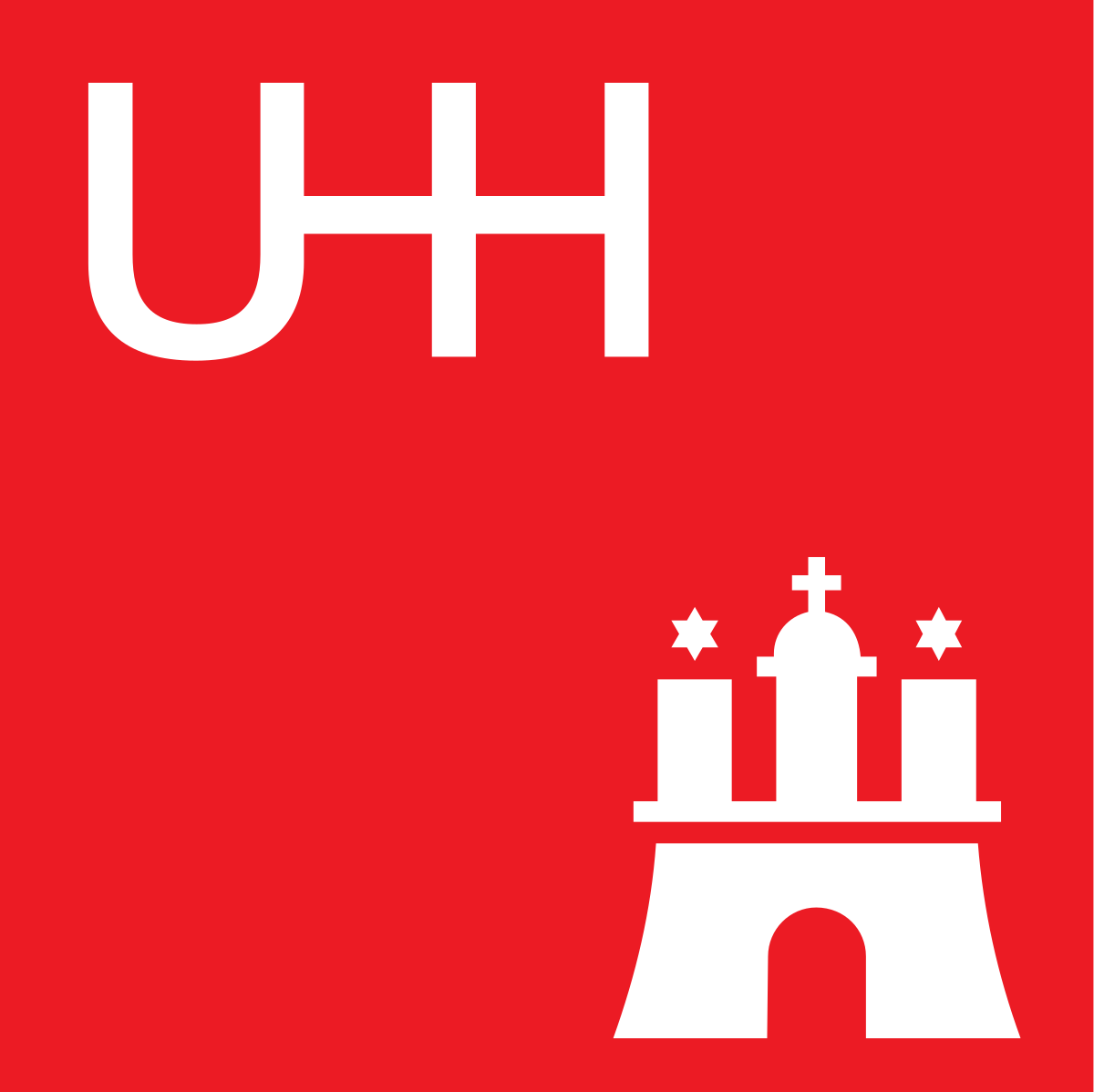 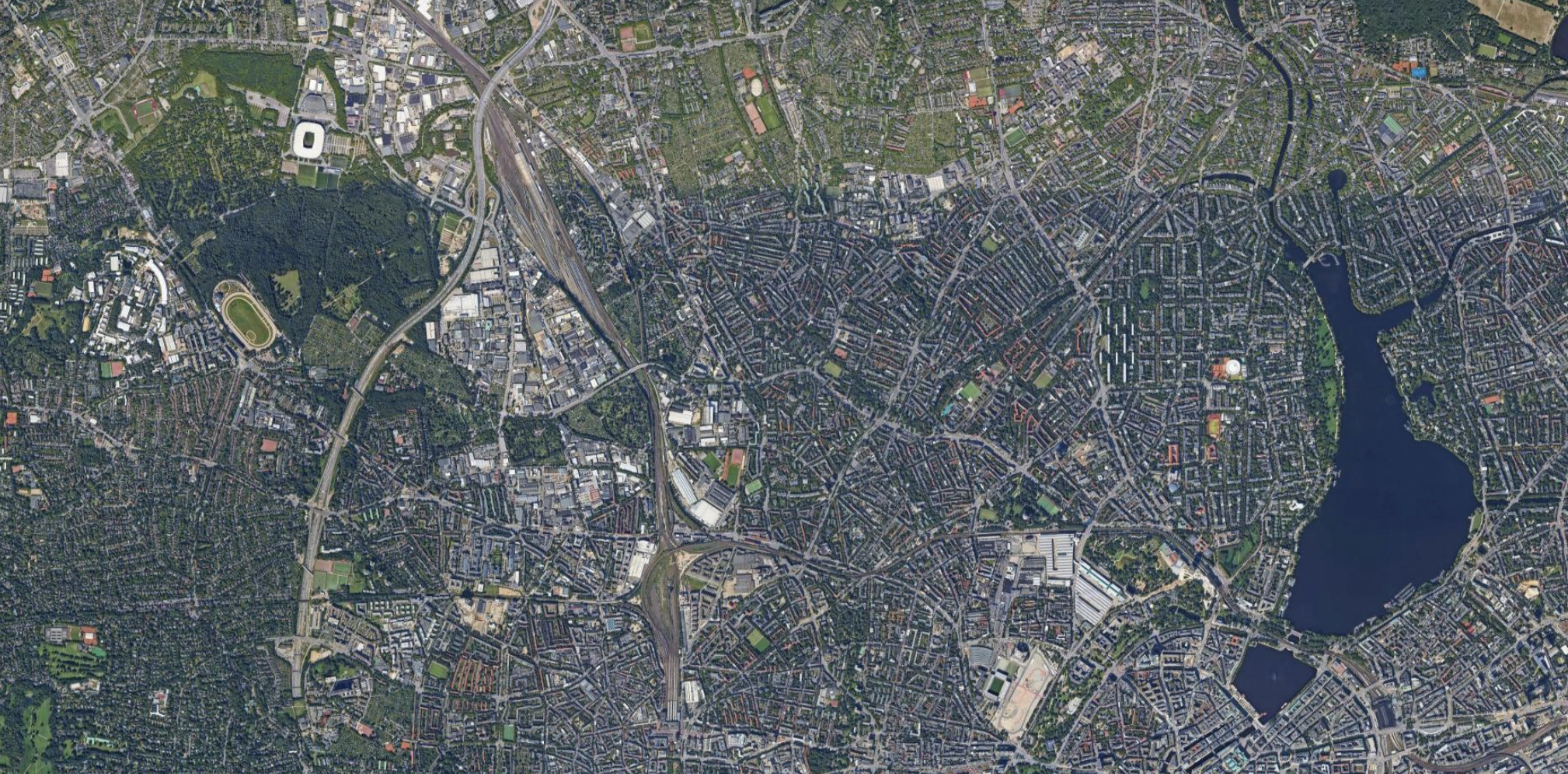 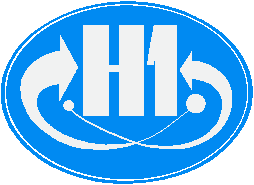 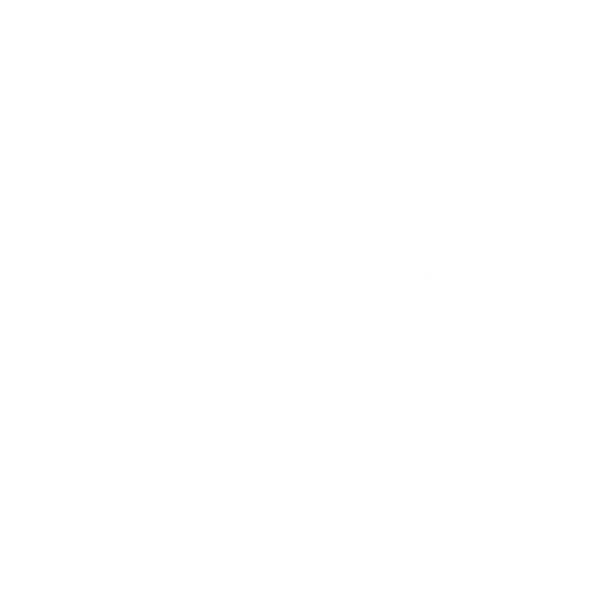 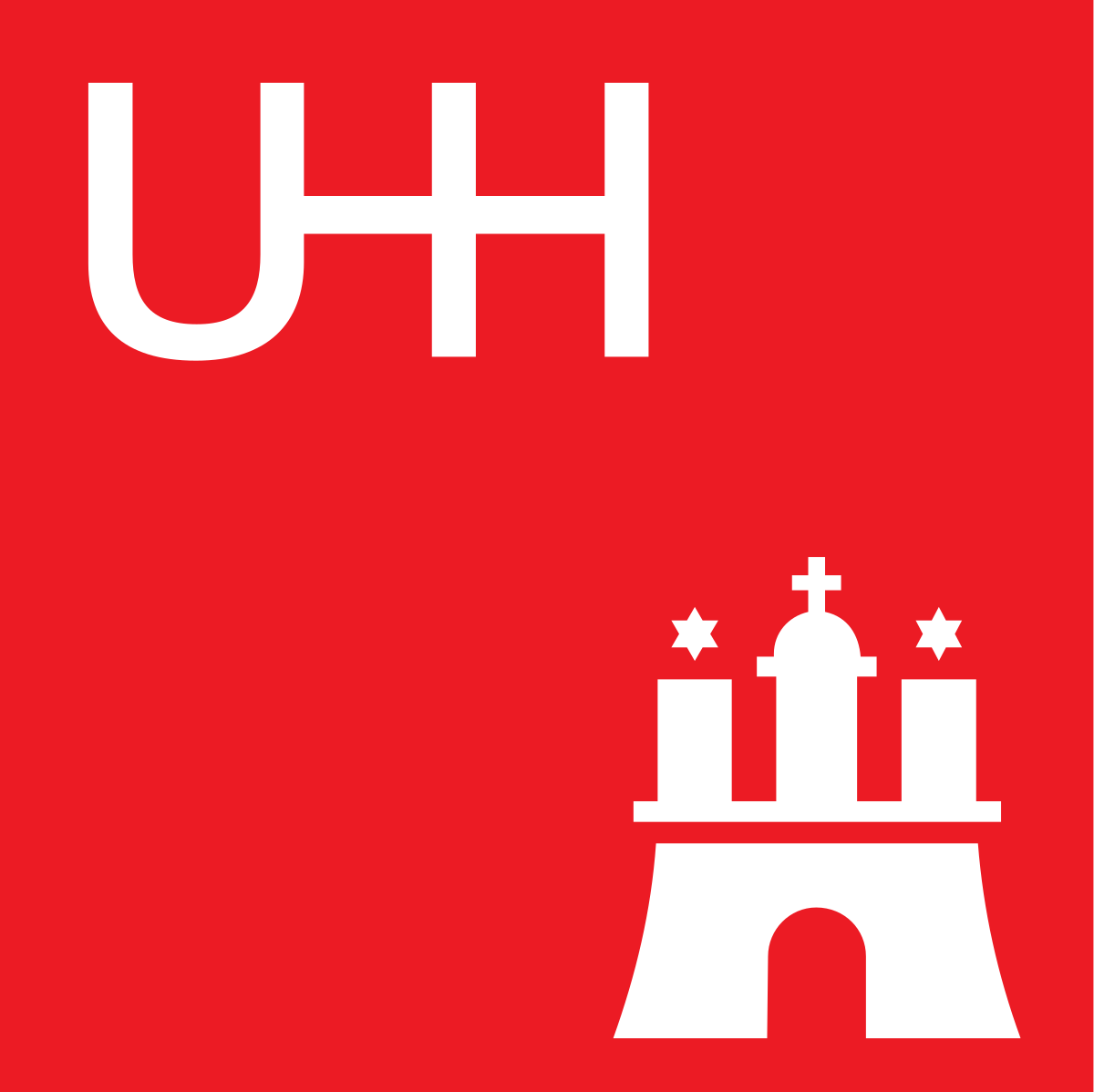 Wir sind hier!
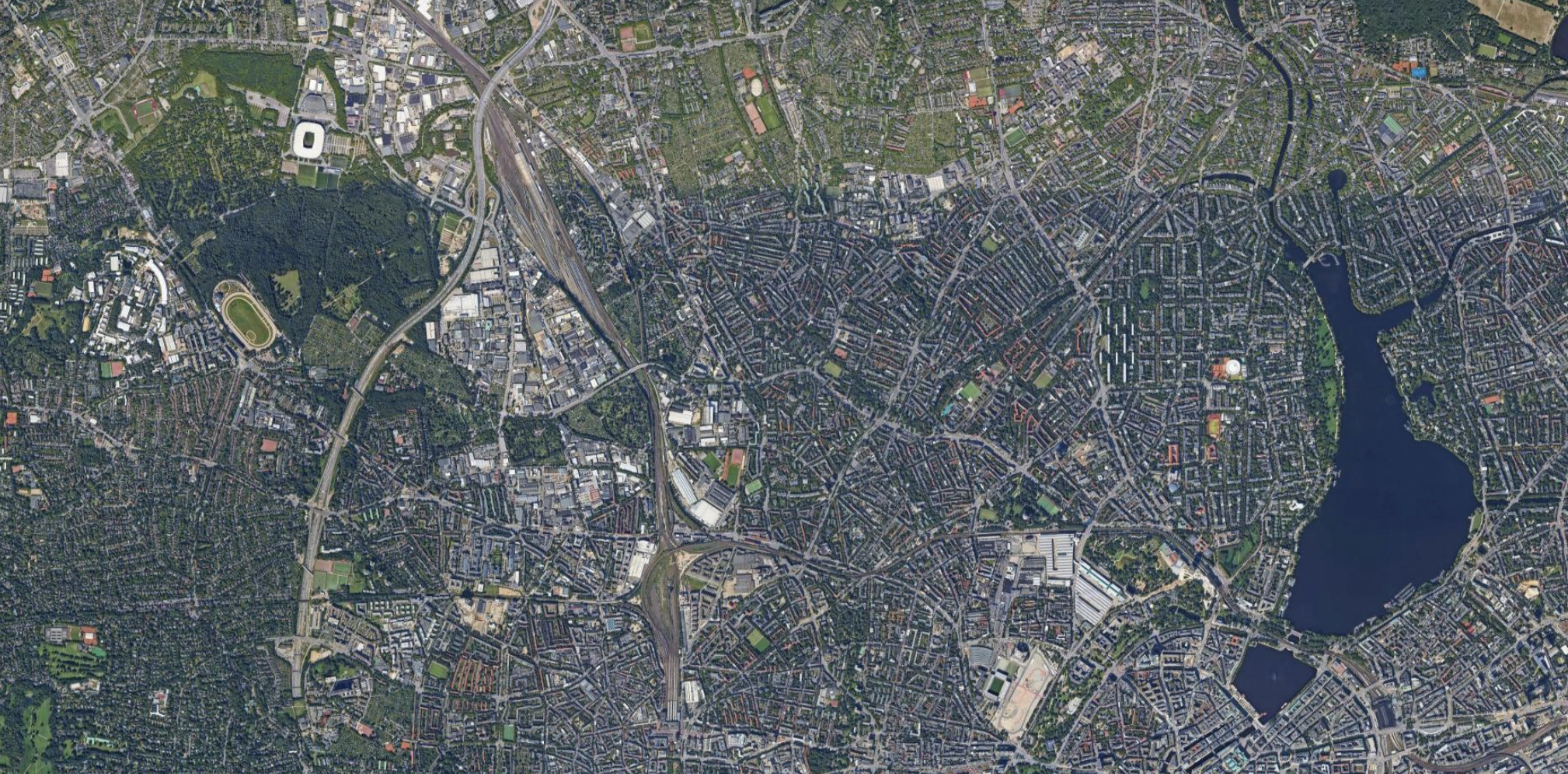 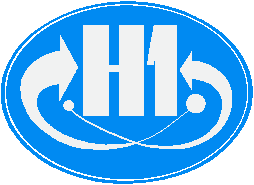 ~7 km
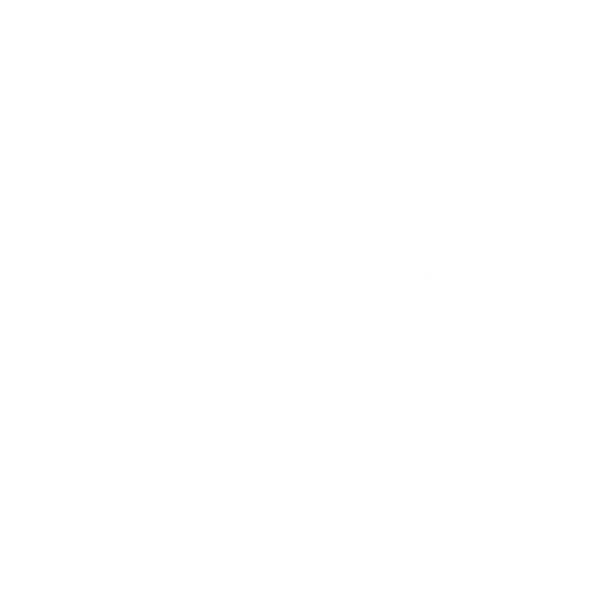 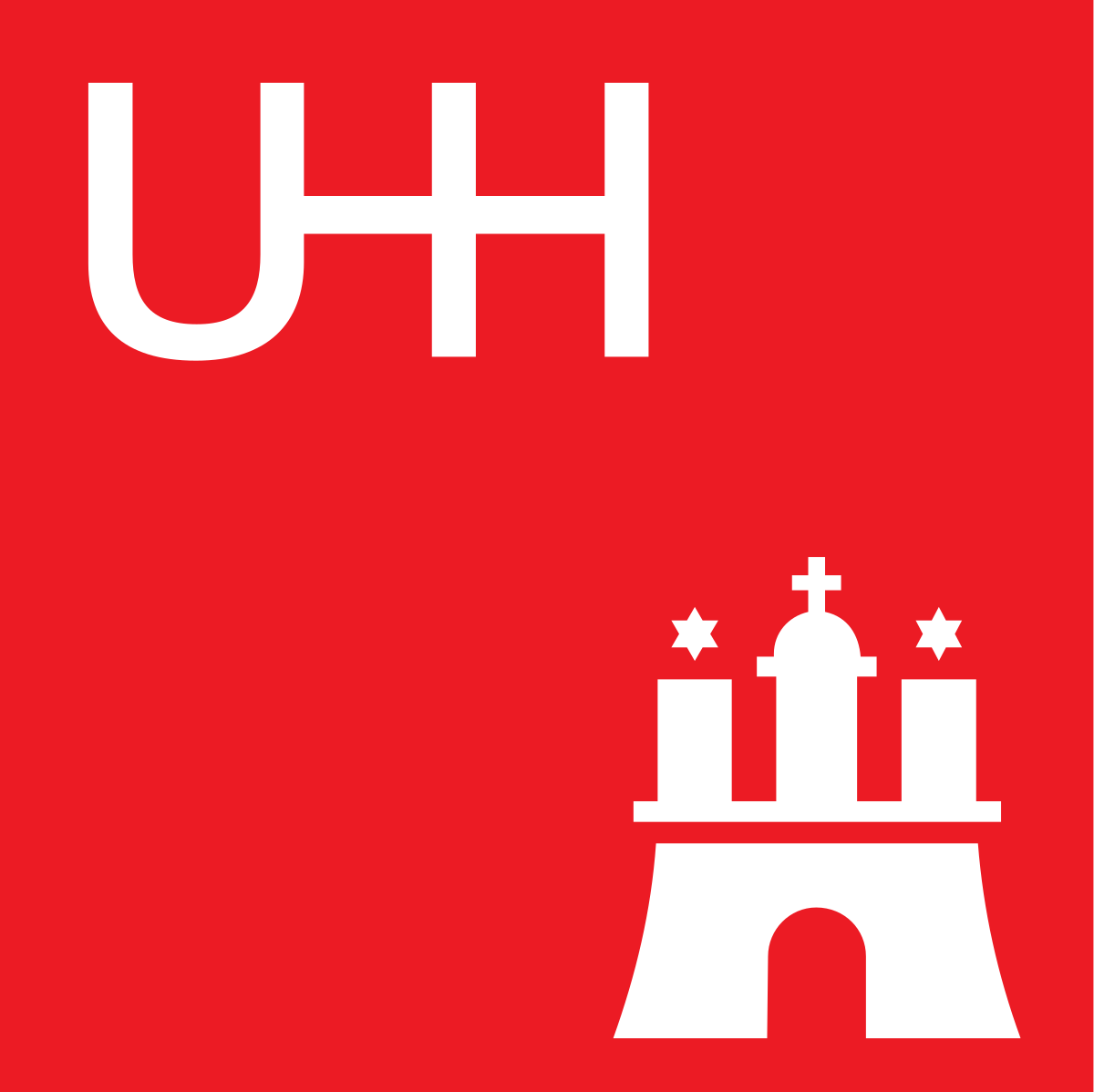 Wir sind hier!
Deep inelastic scattering kinematics
Exchanged boson virtuality - Q2
Sets hard scale of process

Bjorken x 
Fraction of proton’s momentum carried by struck quark*
Bounded between 0 and 1

Inelasticity – y
Fraction of electron’s energy transferred to parton in proton rest frame

The DIS kinematic variables can be measured with the scattered electron, hadronic final state, or combination of both
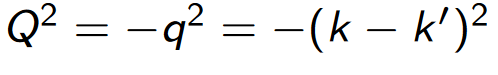 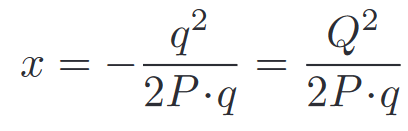 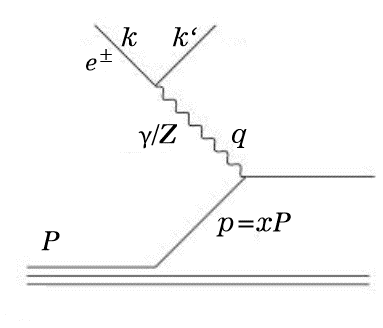 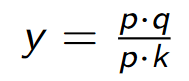 * In the proton-infinite-momentum frame
6
The Breit Frame
Figures from Y. Makris
Revisiting the Role of Grooming in DIS ArXiv: 2101.02708
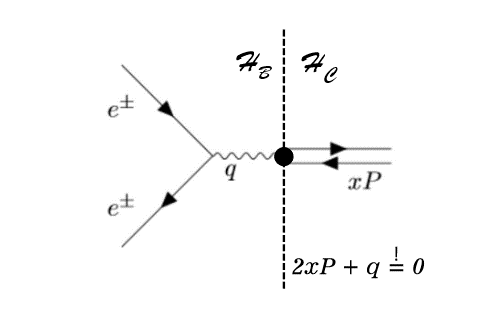 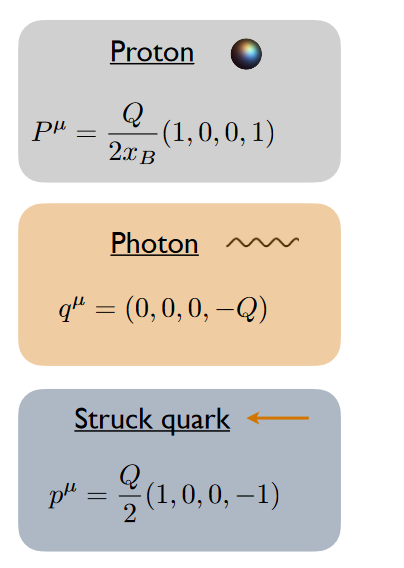 With xB and photon 4-vector measured, can Lorentz boost to Breit frame
Event is divided into two “hemispheres”
Current hemisphere HC  (pz < 0)
Contains mostly radiation associated with struck parton
Remnant hemisphere HR  (pz > 0)
Contains mostly radiation associated with proton remnant
7
1-Jettiness Event Shape
Sum of four-vector dot product of final state particles with struck-parton axis or beam axis
IR-safe and free from non-global logarithms
Sensitive to αs and PDFs
Valuable for tuning MC models
Parton shower, hadronization, etc.
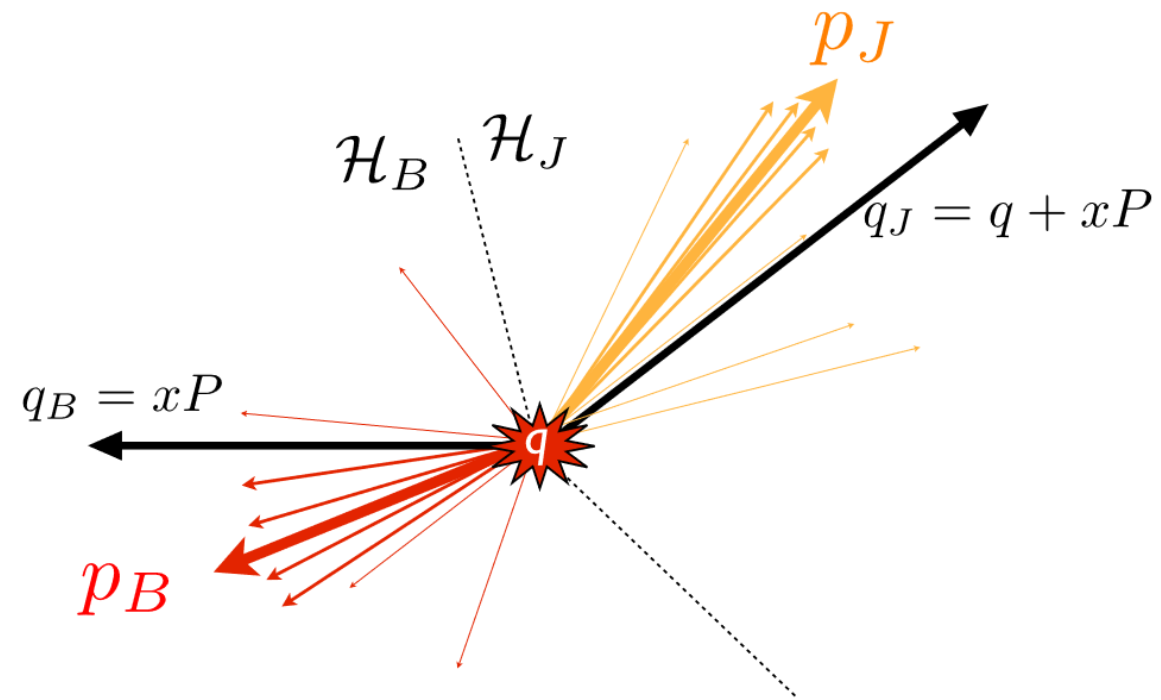 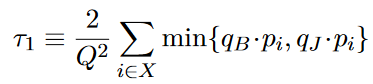 Equivalent definition follows from momentum conservation


Only particles in current hemisphere contribute – experimentally favorable
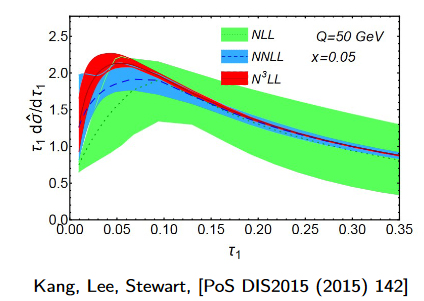 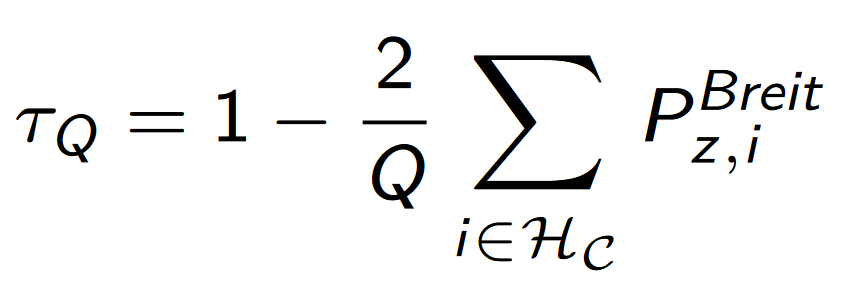 8
H1 at HERA
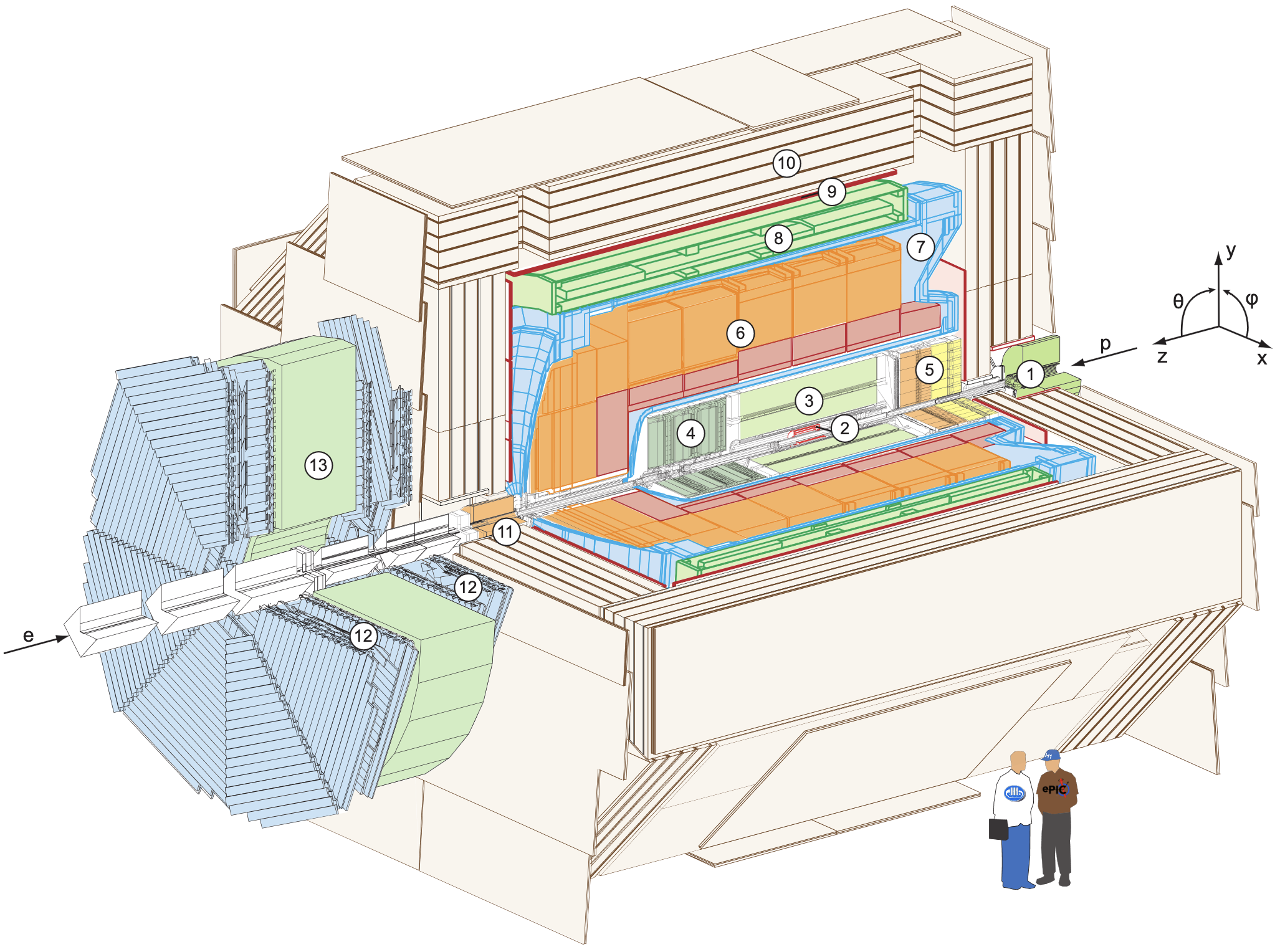 HERA
World’s only high energy electron-proton collider
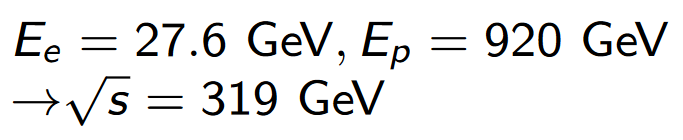 H1 Detector
Asymmetric hermetic detector
Drift chamber + silicon tracking 
High-resolution LAr calorimeter 
Particles reconstructed with particle flow algorithm
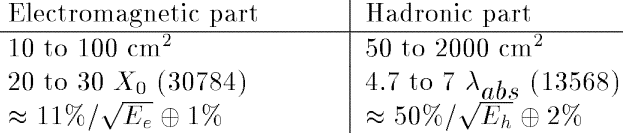 H1 LAr Calorimeter Specifications
9
Inclusive DIS
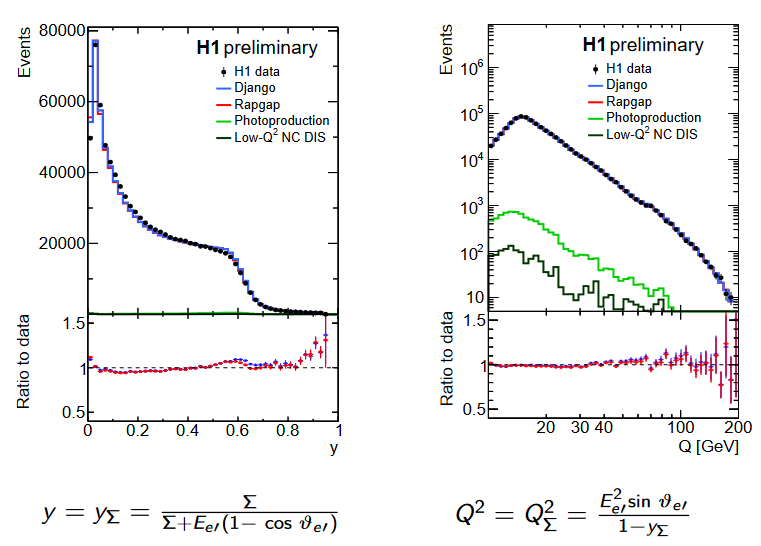 HERA-II data
Q2 > 150 GeV2, 0.2 < y < 0.7
351 pb-1 collected
Rapgap (ME+PS) and Djangoh (CDM) used as “signal” generators
Both are full DIS generators
Small backgrounds
Photoproduction, Low-Q NC DIS are largest sources
DIS kinematics reconstructed with IΣ method
Independent of QED ISR
10
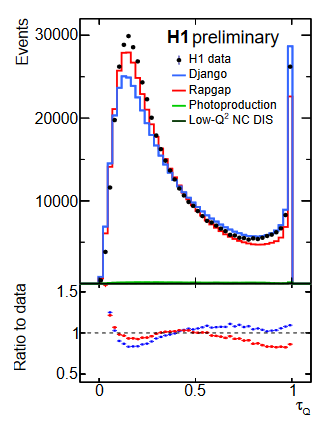 11
Observables
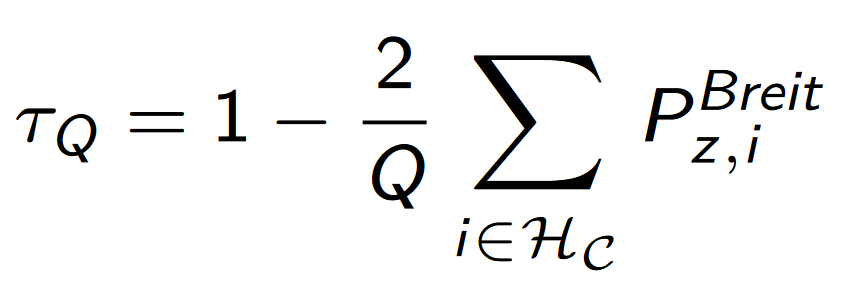 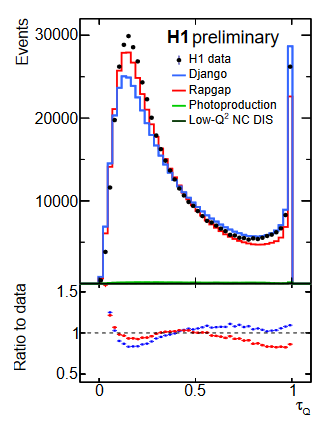 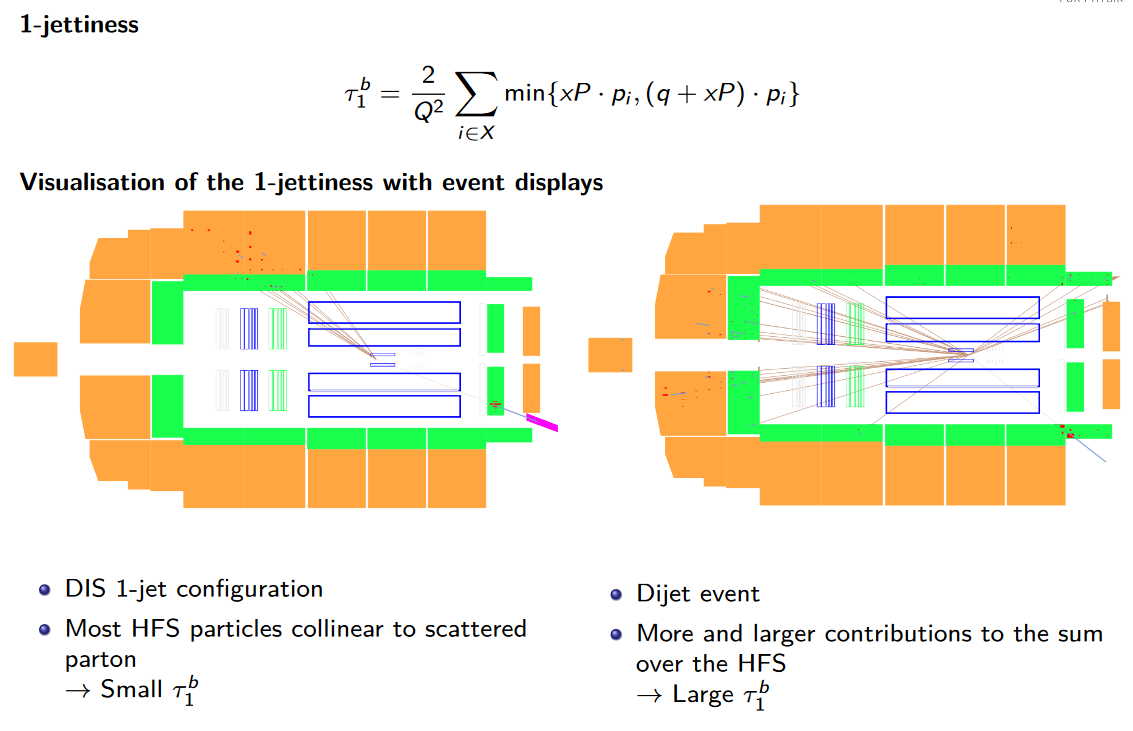 Born-level, parton shower, resummation,
hadronization
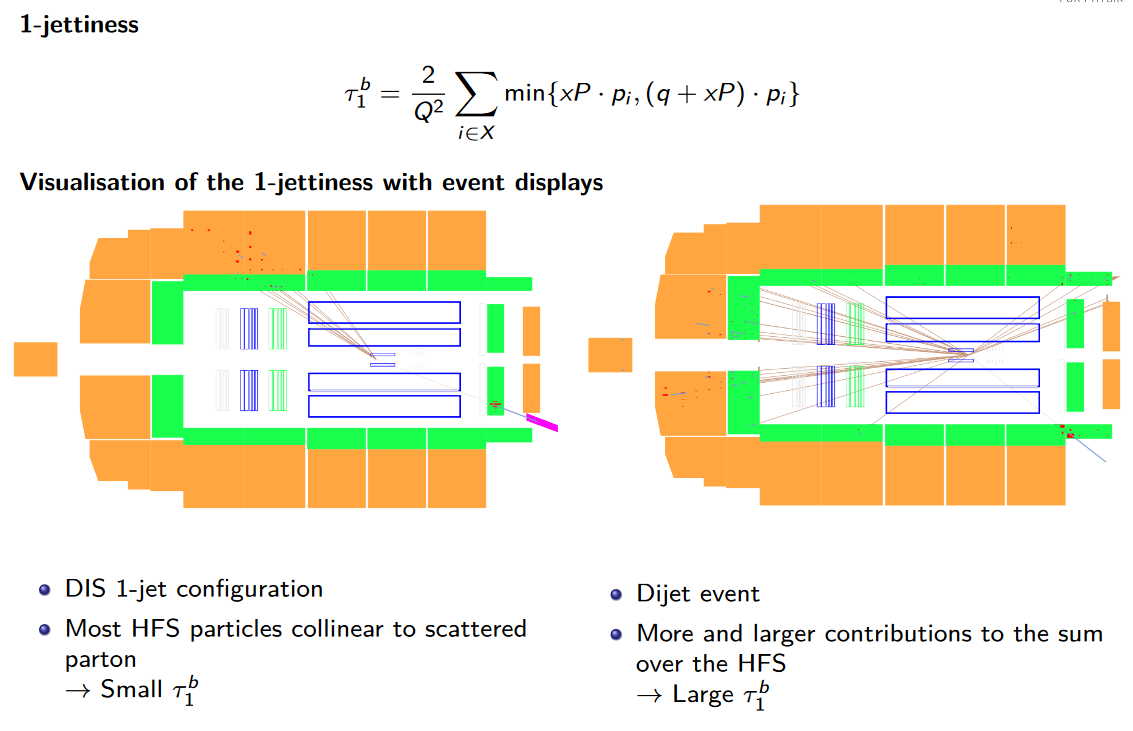 12
Observables
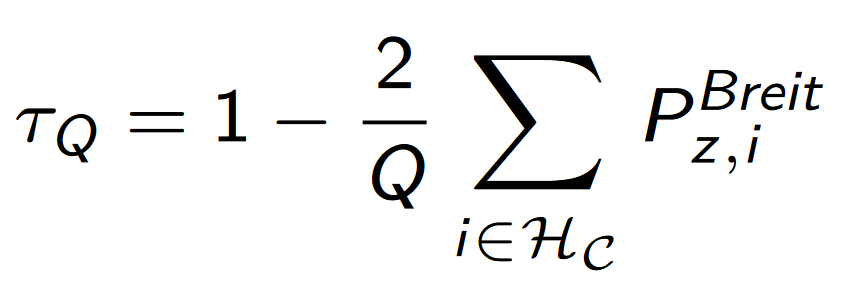 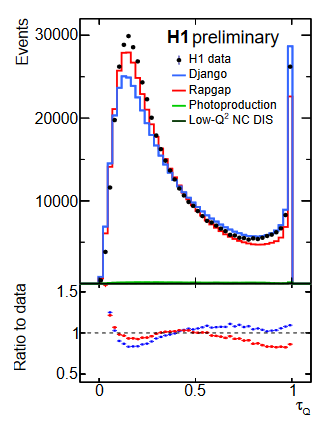 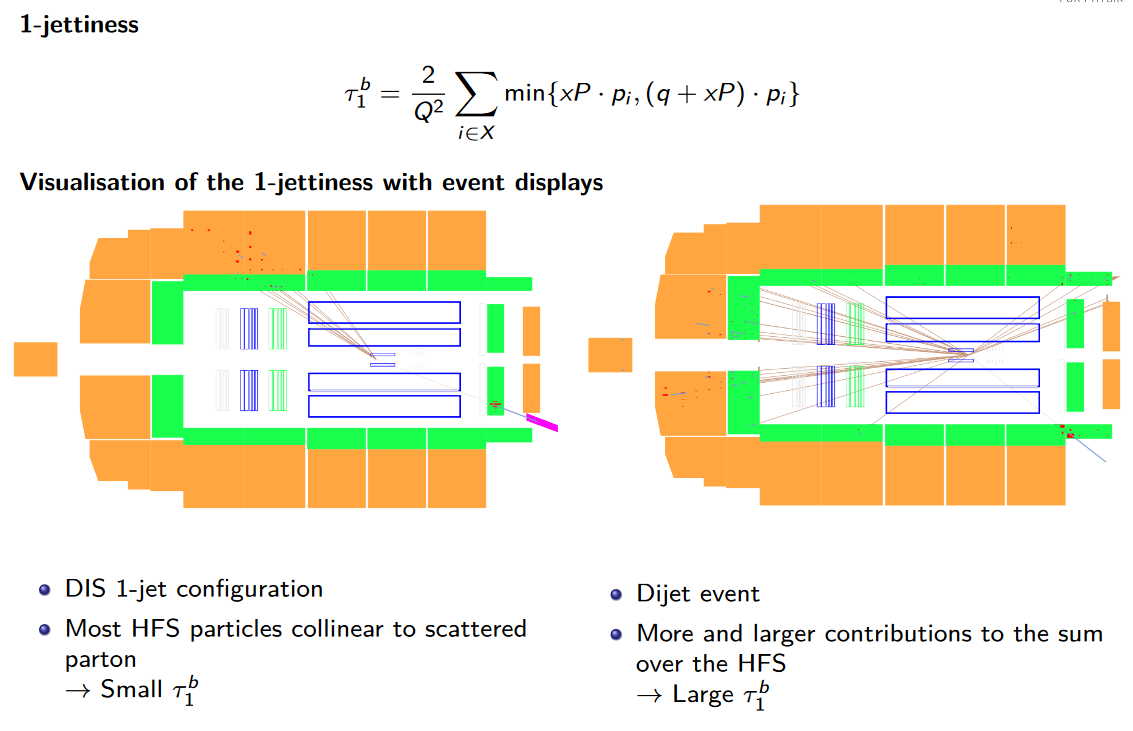 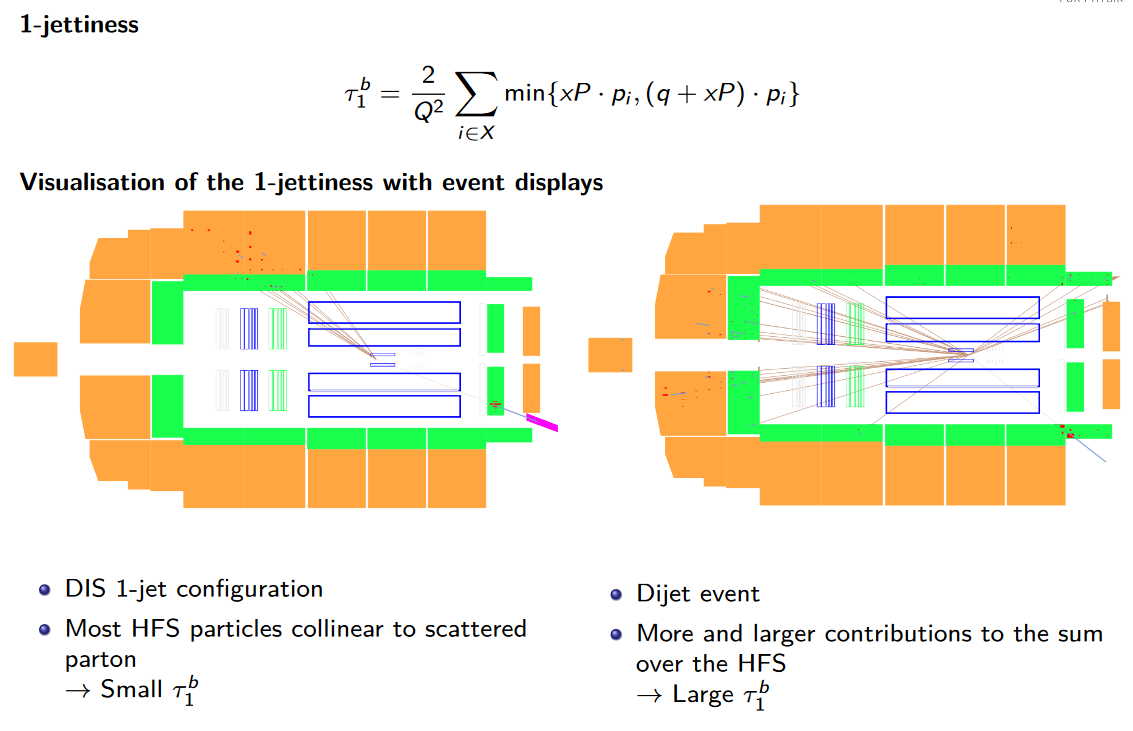 Higher order QCD emissions
13
Single Differential Cross-Section
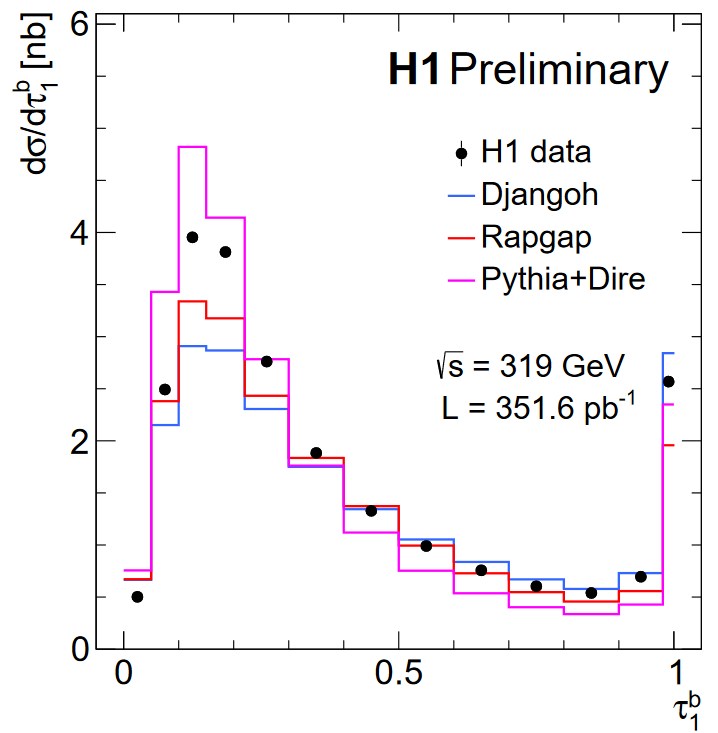 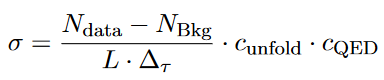 150 < Q2 < 20000
 0.2 < y < 0.7
14
Parton shower model comparison
No fully satisfactory description in peak region
Predicted topology is more 1-jet-like than the data
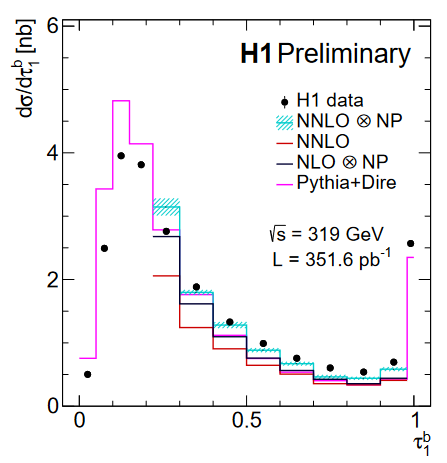 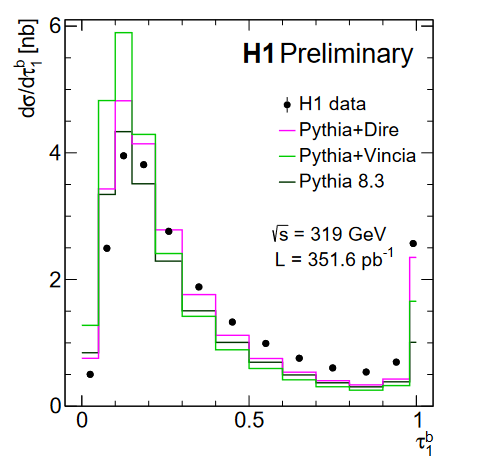 15
Triple-Differential Cross-Section
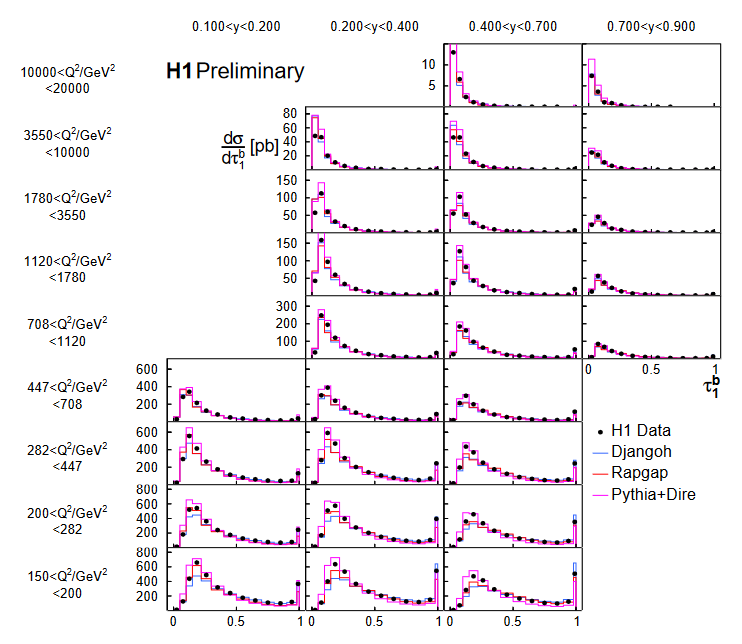 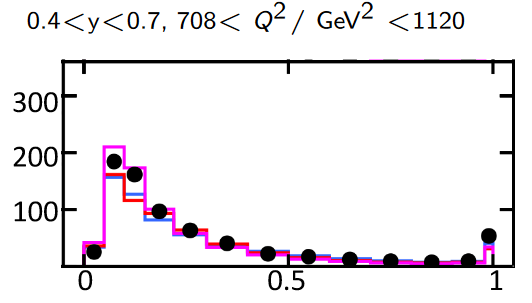 16
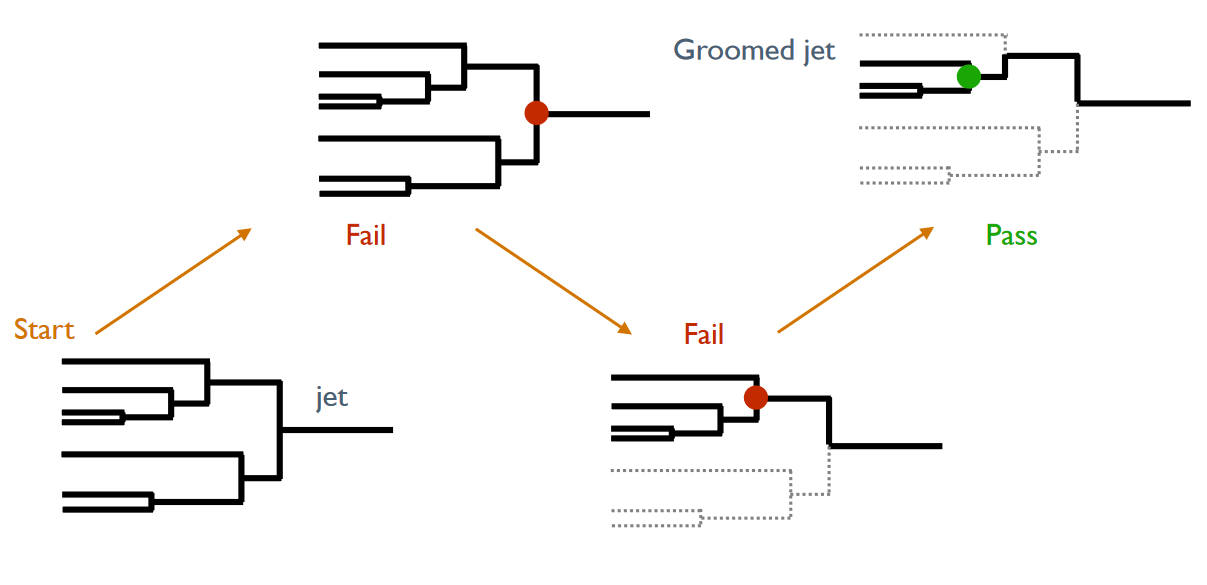 Groomed event
Event Grooming
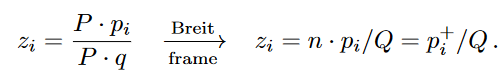 Whole event is clustered into one “jet”
Use asymmetric Centauro jet clustering algorithm suited for asymmetric DIS

Iteratively de-cluster until grooming condition is passed
Removes particles unlikely to be associated with struck parton

Groomed e+p events are similar to groomed jets!

Does grooming improve the model description of the data?
Full event
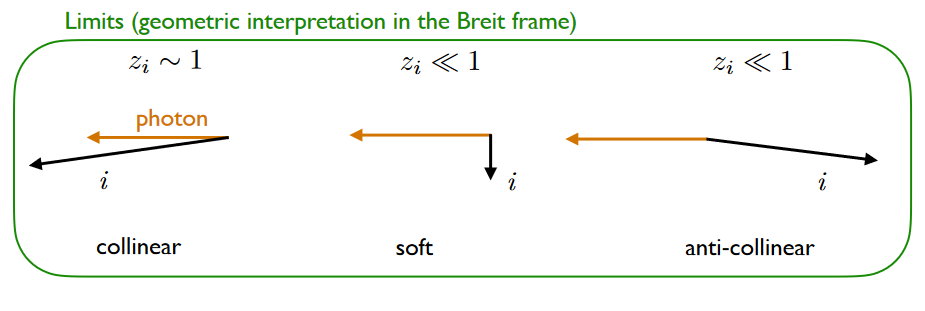 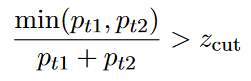 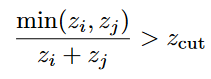 p+p Soft Drop condition
DIS grooming condition
17
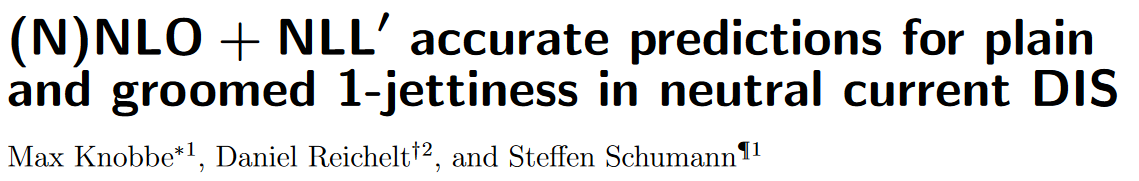 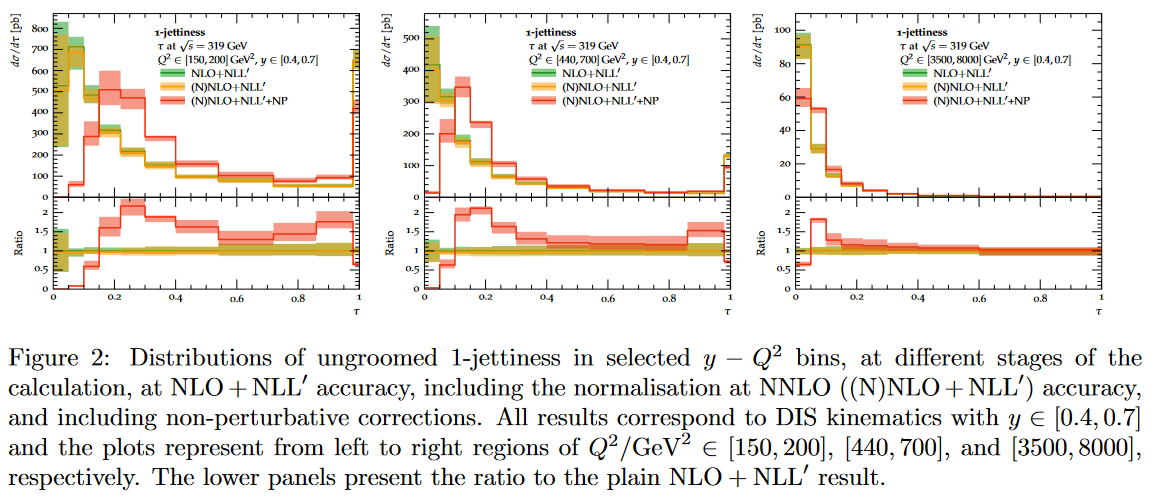 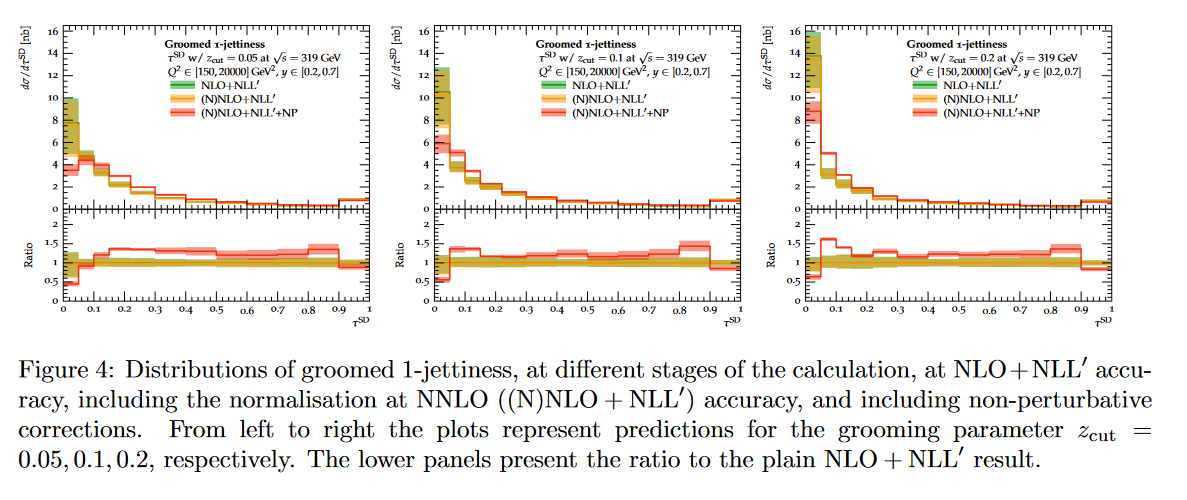 18
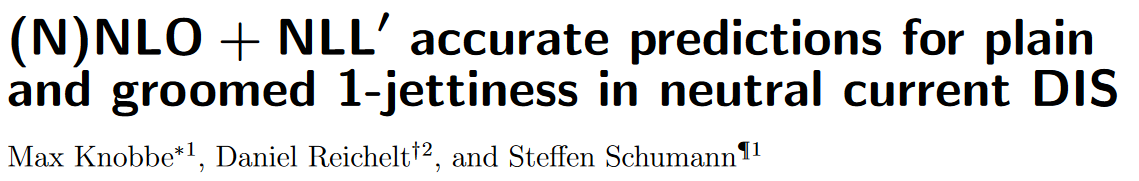 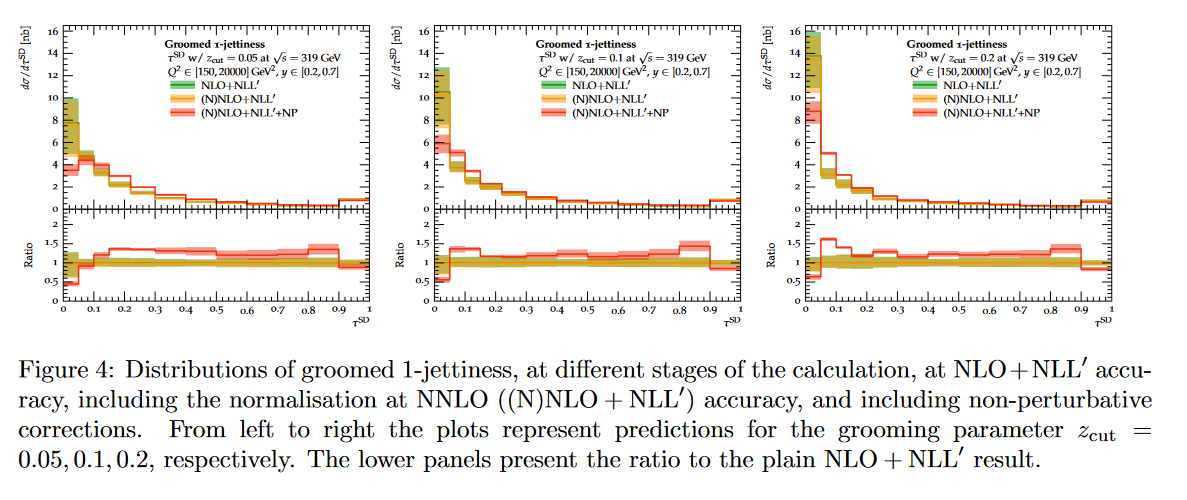 19
Results – Groomed 1 Jettiness
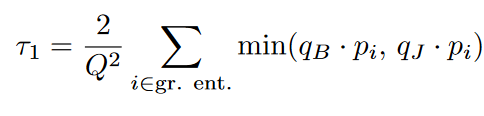 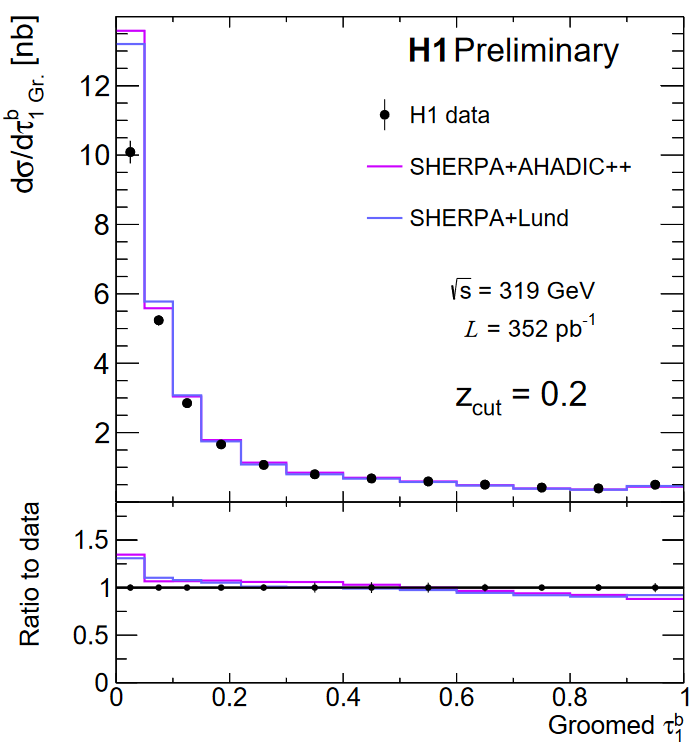 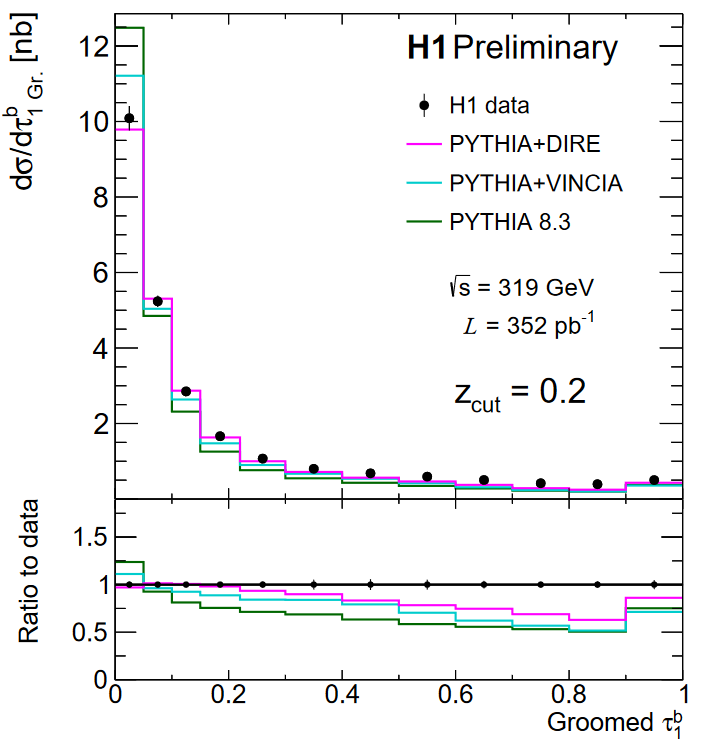 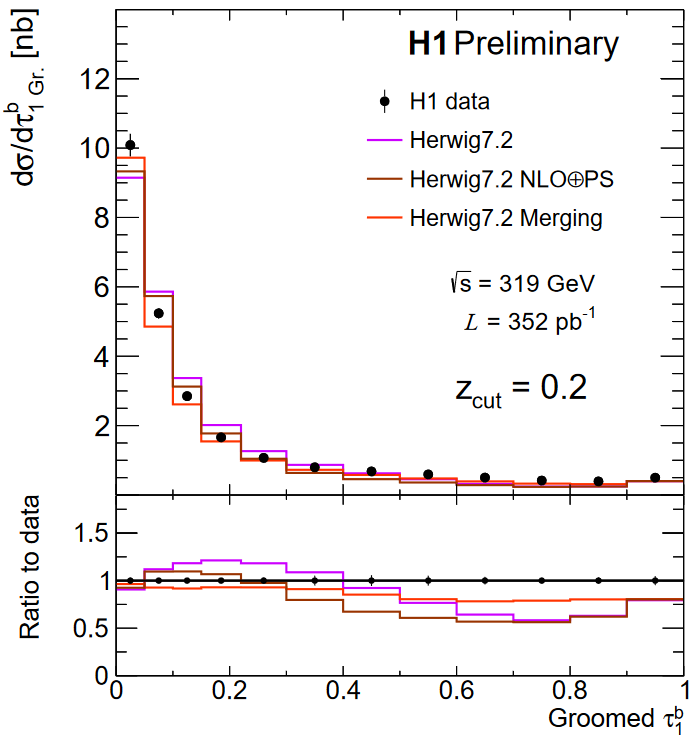 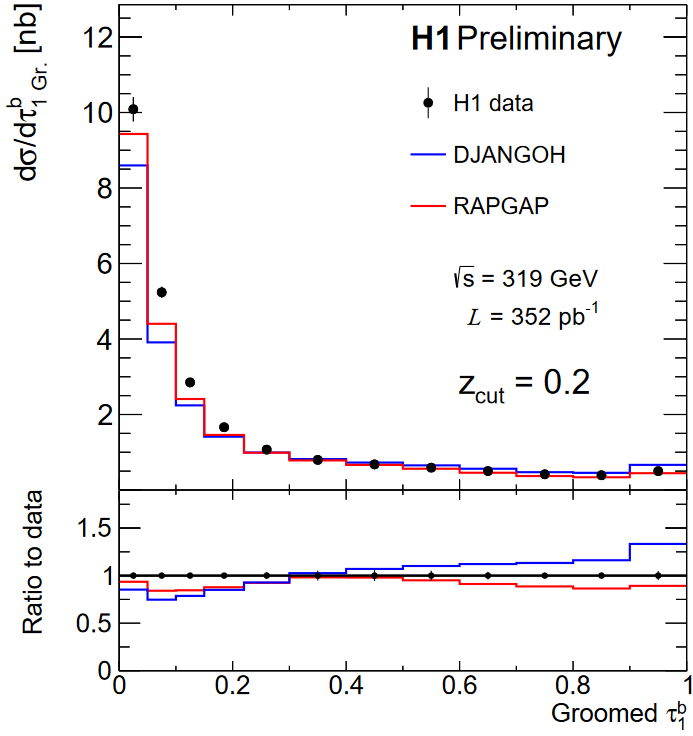 Best tail region from SHERPA, RAPGAP
Fixed-order, multijets, hard splittings
Best peak region from DIRE, Herwig Merging
Resummation, parton shower, hadronization
20
[Speaker Notes: The unreasonable effectiveness of SHERPA and VINCIA]
Results – Groomed 1 Jettiness
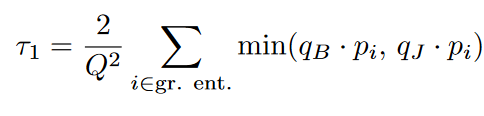 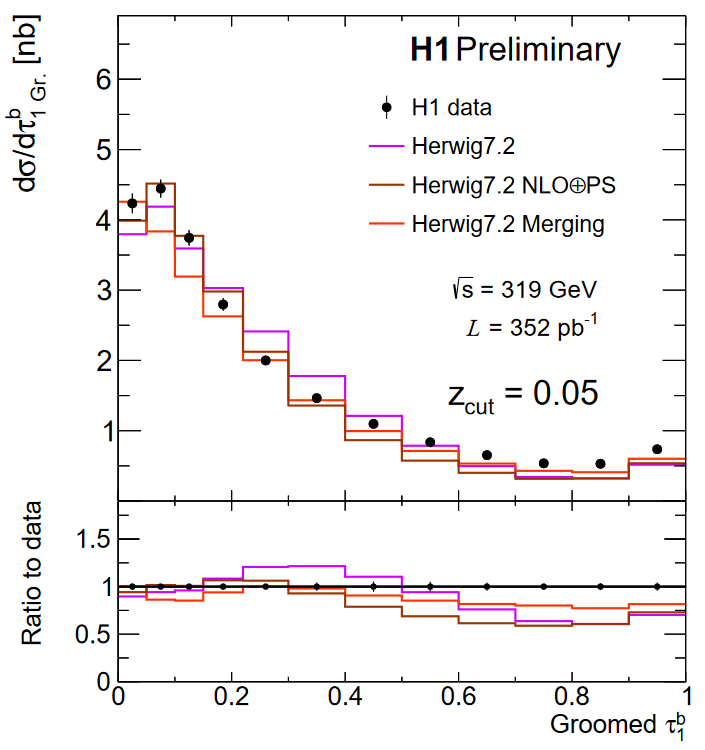 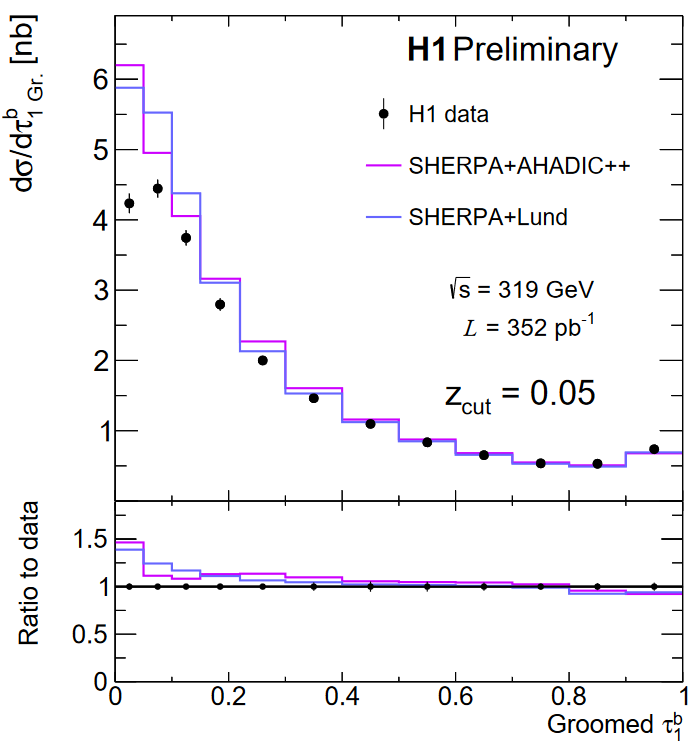 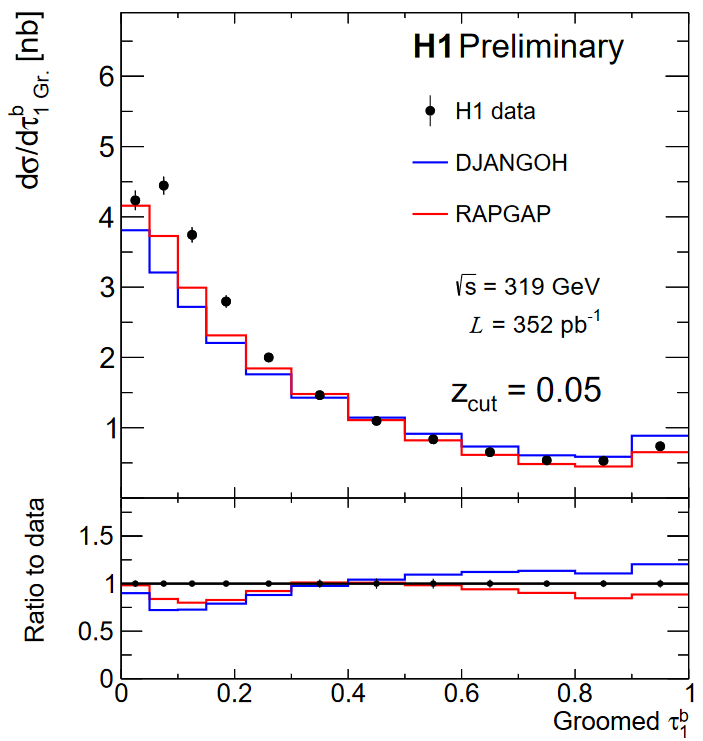 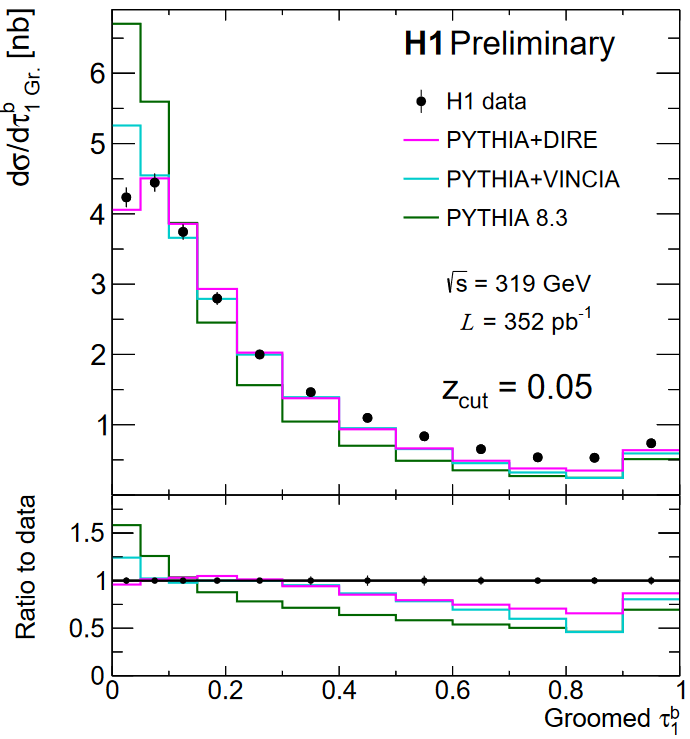 Best tail region from SHERPA, RAPGAP
Fixed-order, multijets, hard splittings
Best peak region from DIRE, Herwig Merging
Resummation, parton shower, hadronization
21
[Speaker Notes: The unreasonable effectiveness of SHERPA and VINCIA]
Conclusion + Outlook
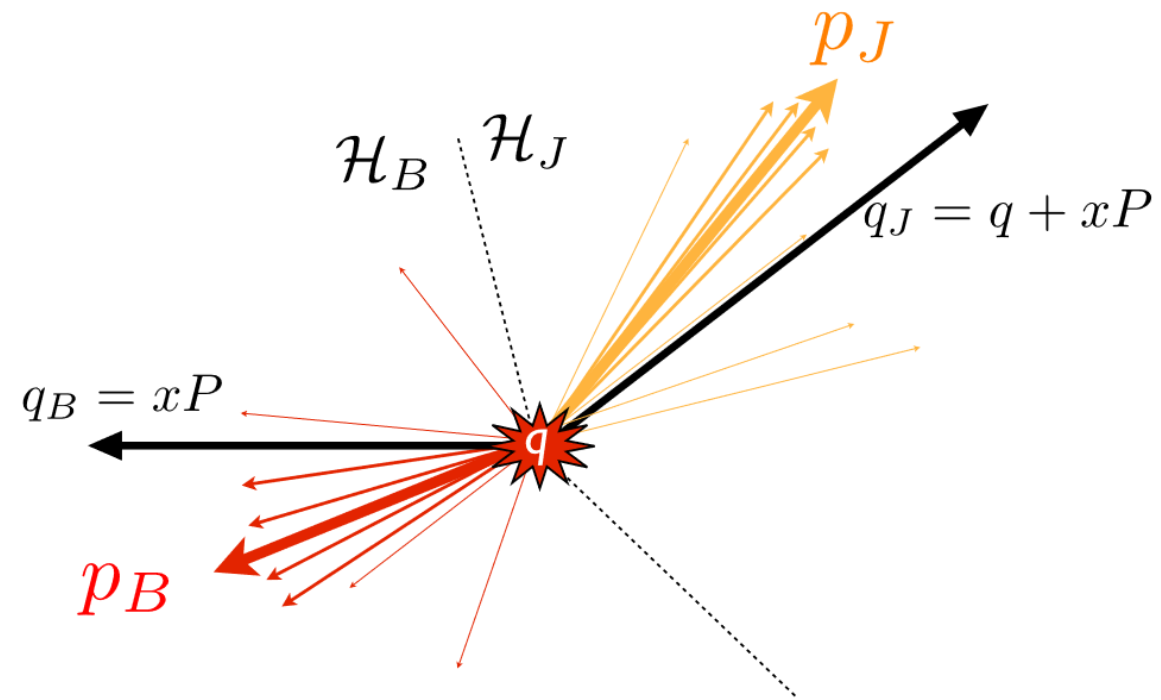 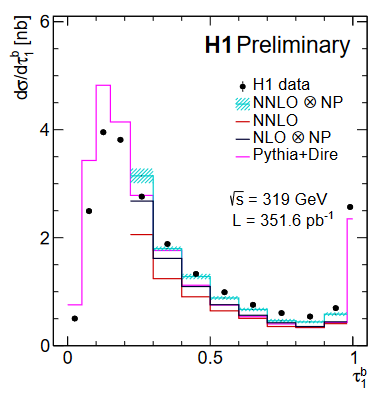 See the other H1 talks: 
Multi-differential Jet Substructure Measurement in High Q2 ep collisions with HERA-II Data 
Machine learning-assisted measurement azimuthal angular asymmetry of soft gluon radiation in deep-inelastic scattering with the H1 detector
22
Backup
23
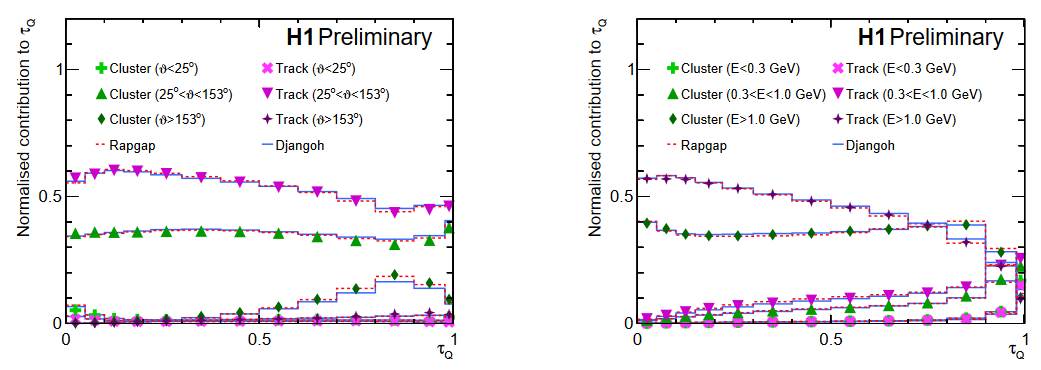 Central, high momentum particles dominate
These are well-measured by the H1 detector!
24
Triple-Differential Cross-Section
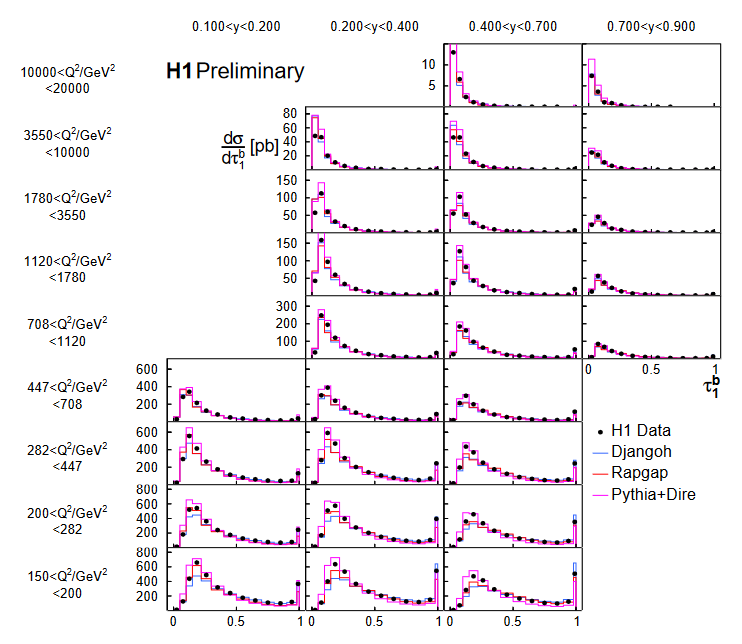 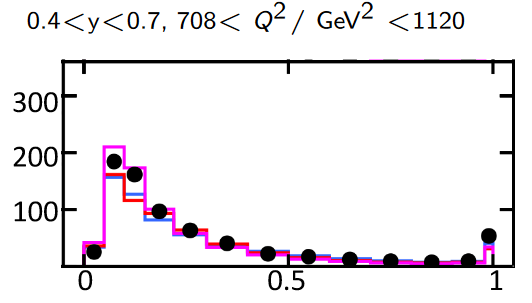 25
Triple-Differential Cross-Section
Ratios to data
Stat. uncertainties range from a few % to a few 10s of % 
Sys. uncertainties around 5%
Djangoh and Rapgap perform reasonably well over full phase space
Pythia+Dire too large in peak region
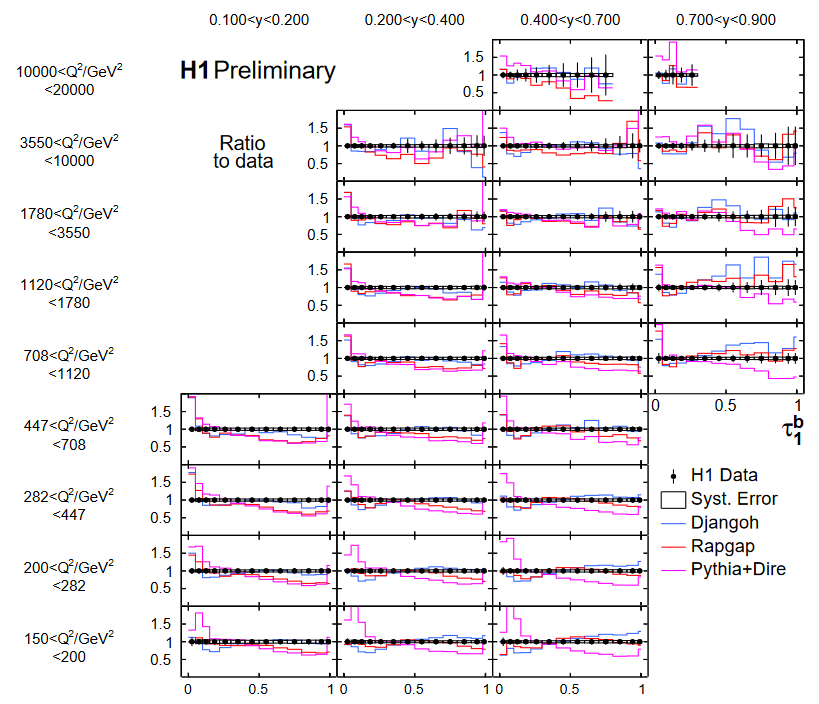 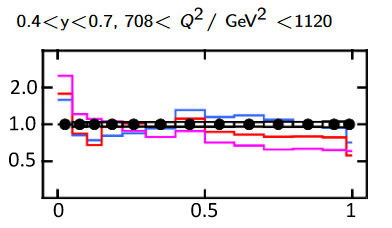 26
Triple-Differential Cross-Section
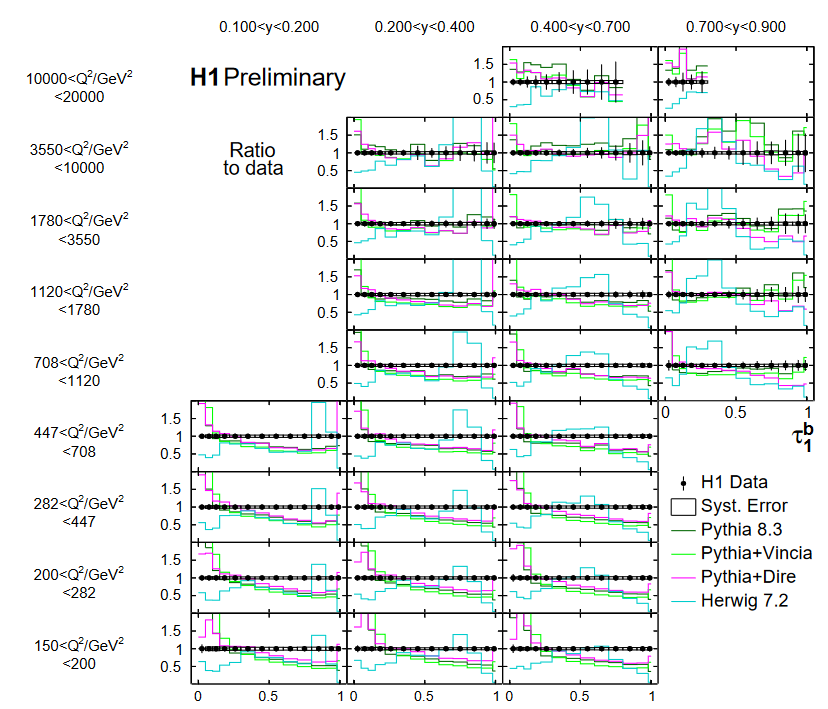 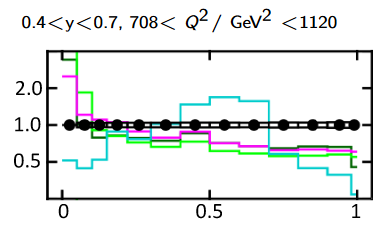 27
Triple-Differential Cross-Section
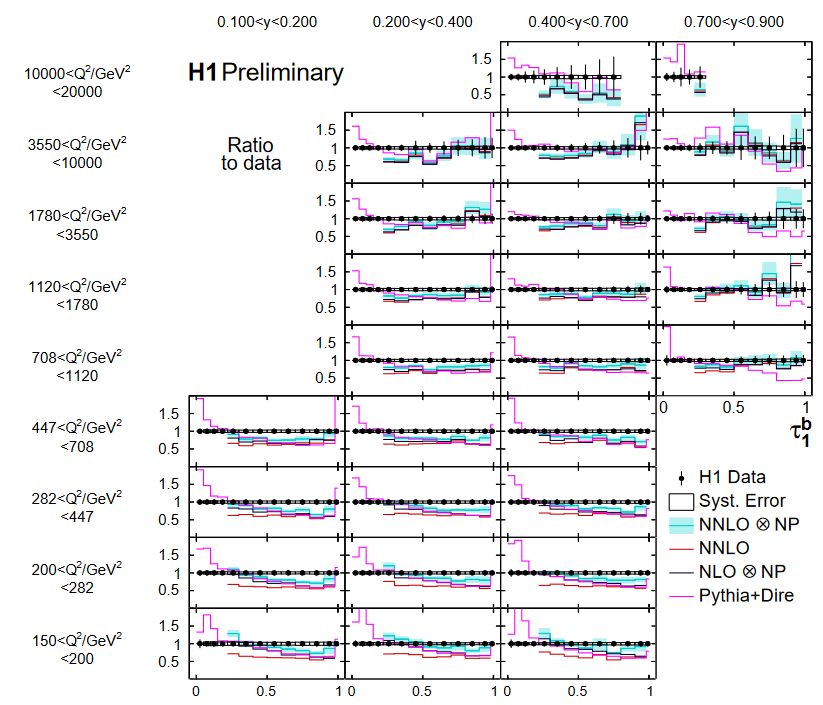 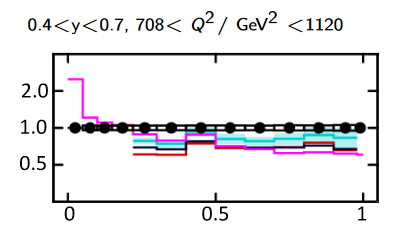 28
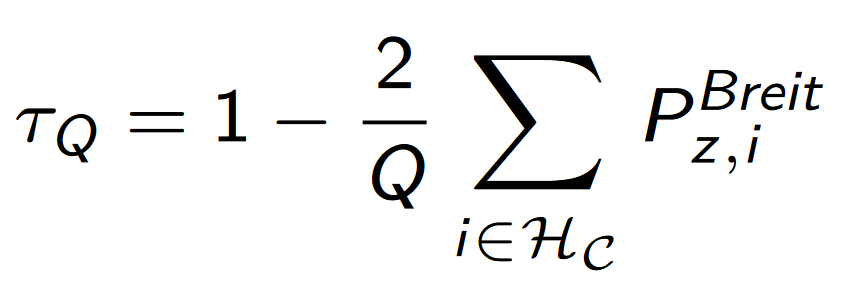 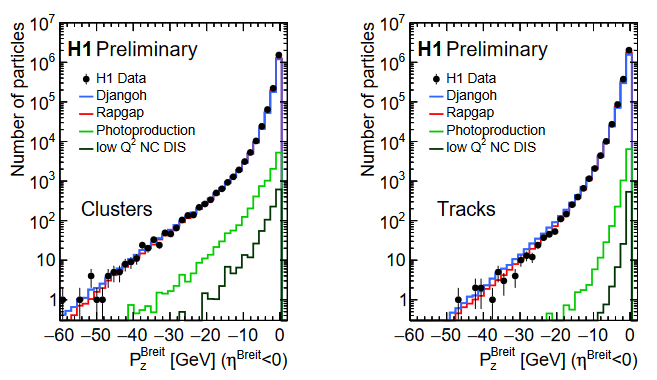 Current hemisphere longitudinal momentum is well modelled by H1 detector-level simulation
29
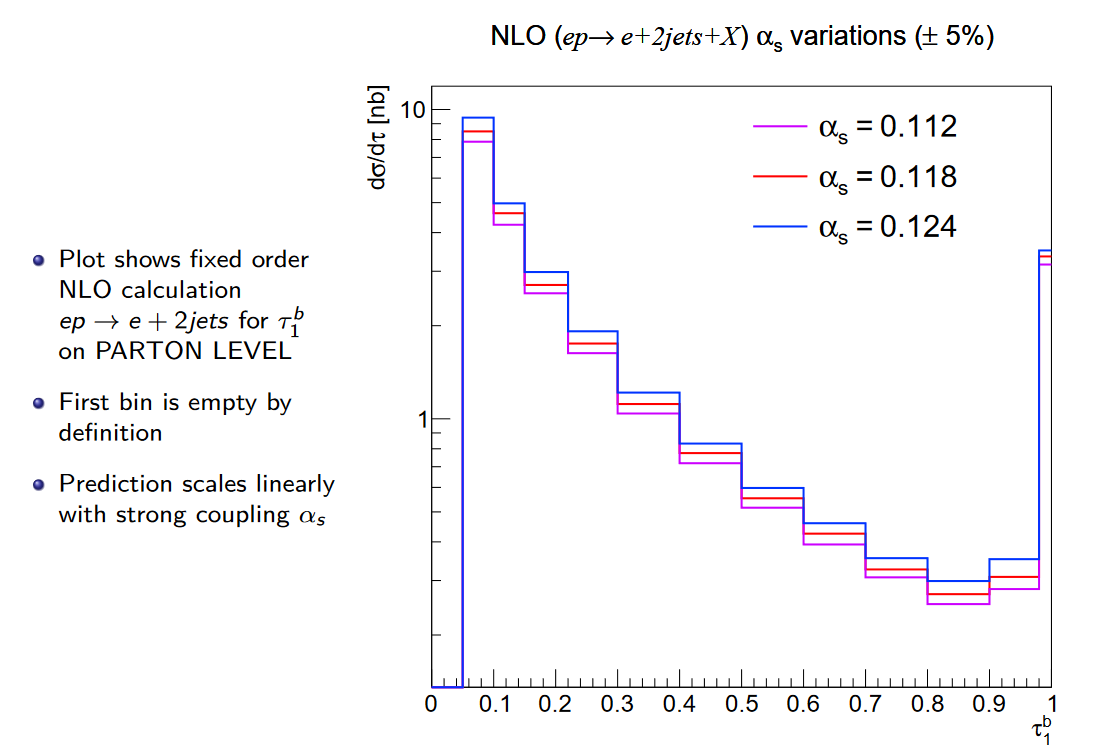 30
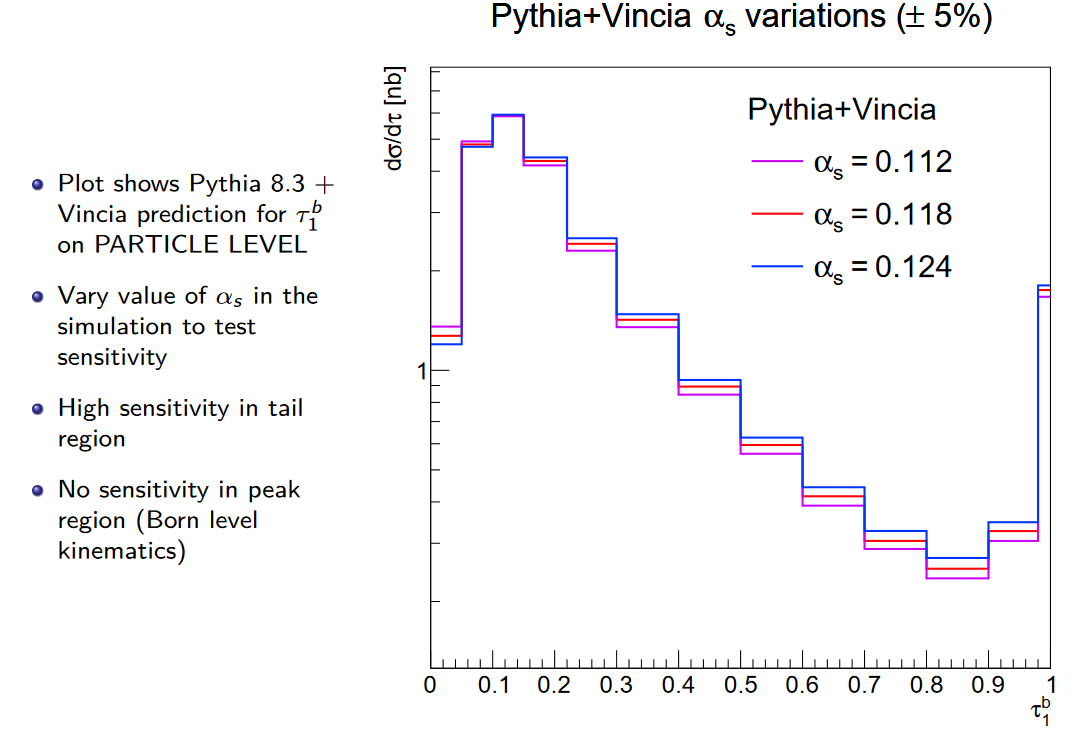 31
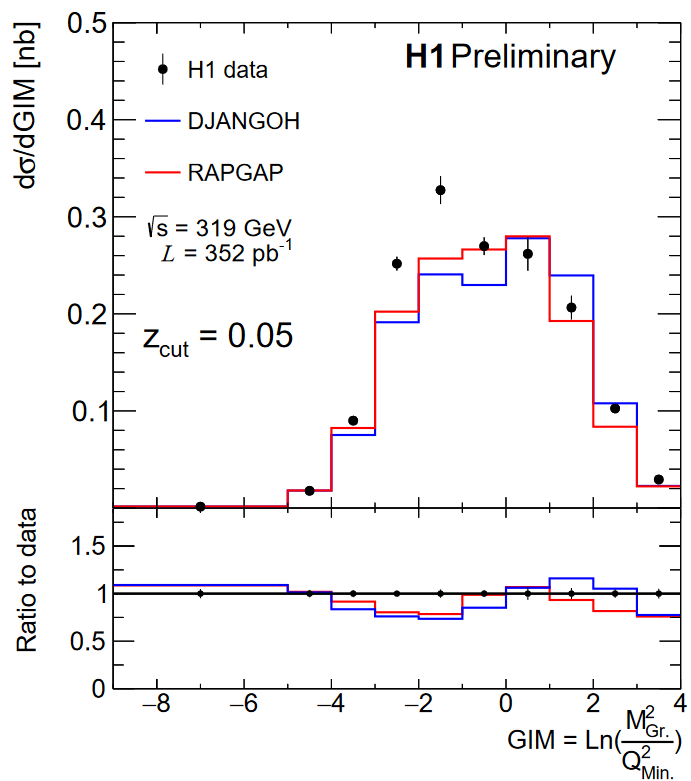 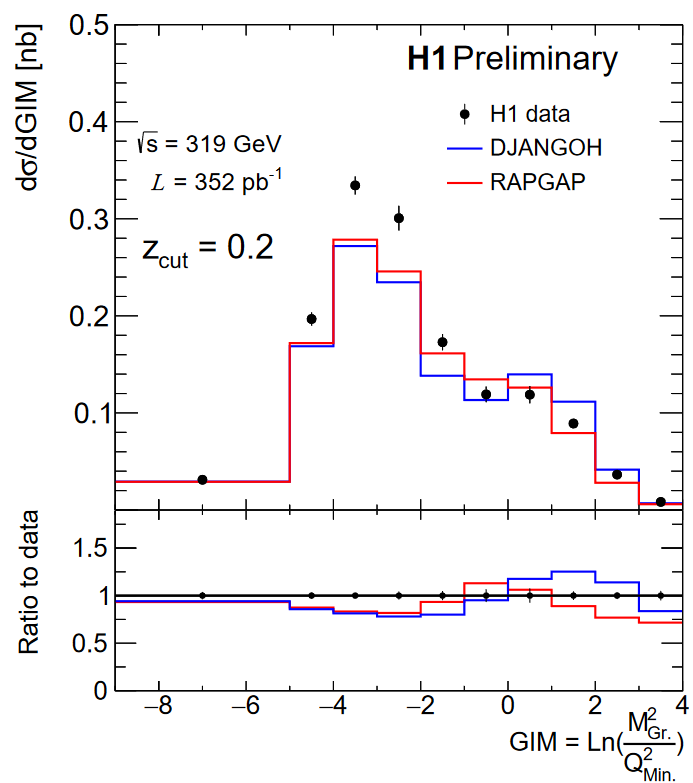 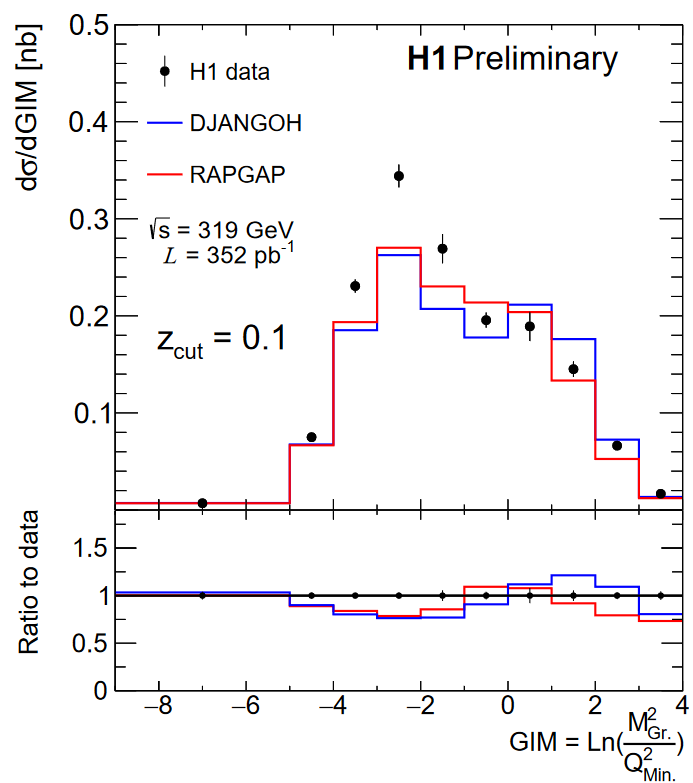 Results
Q2Min.= 150 GeV2
Q2Min.= 150 GeV2
Q2Min.= 150 GeV2
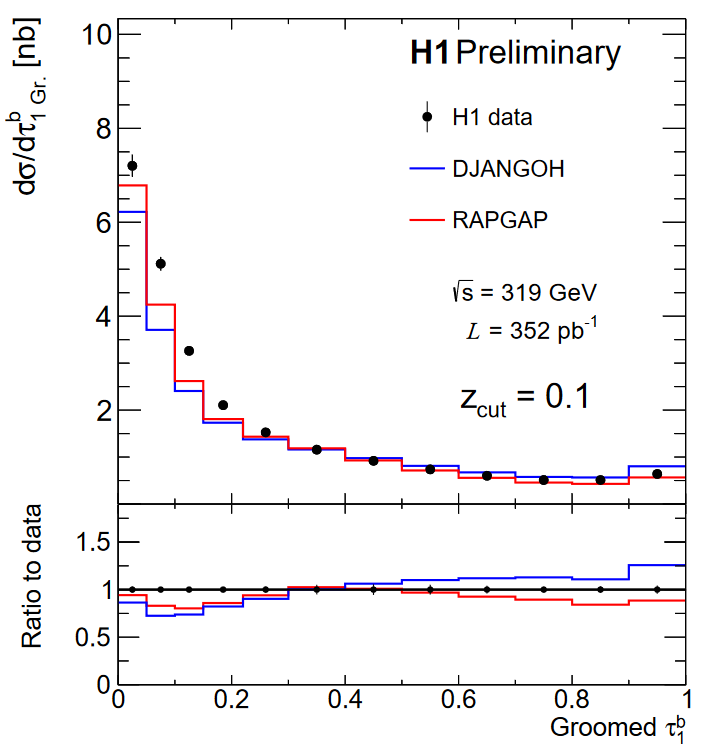 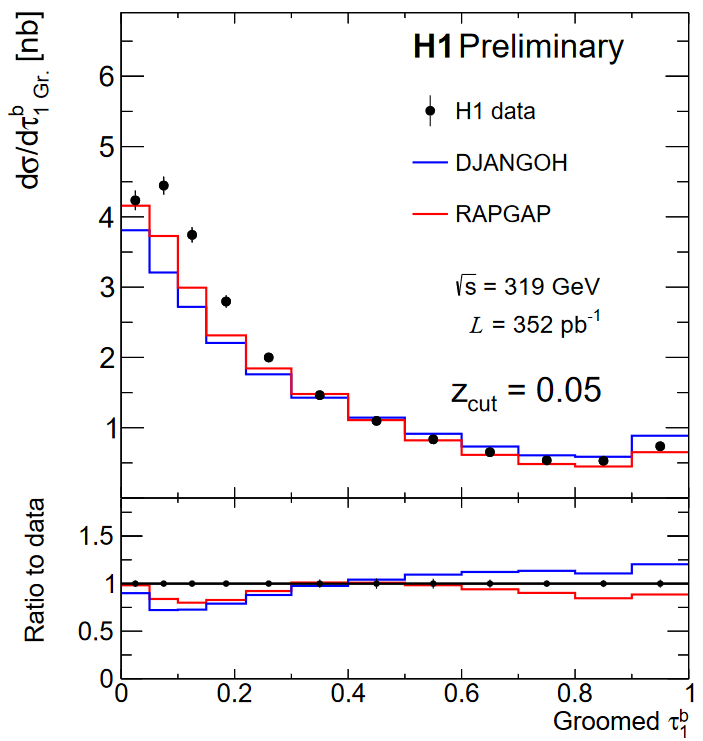 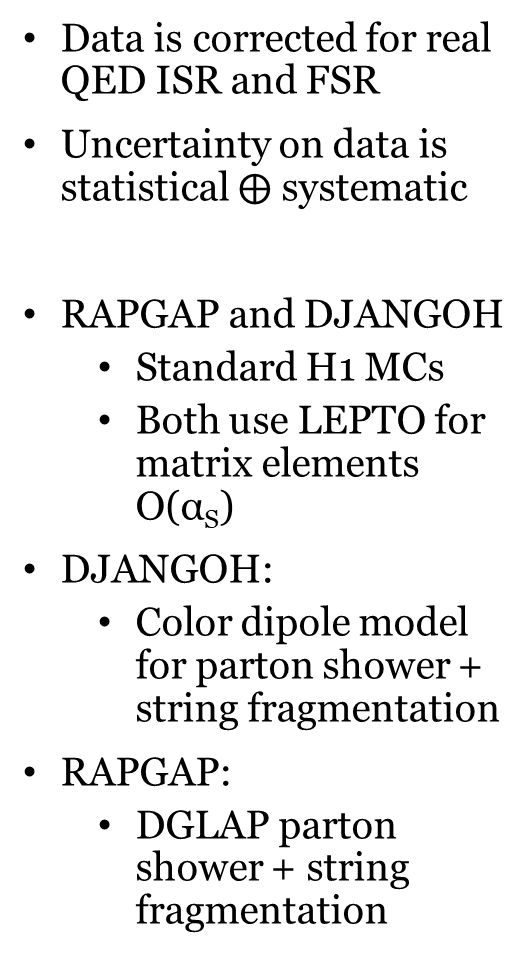 32
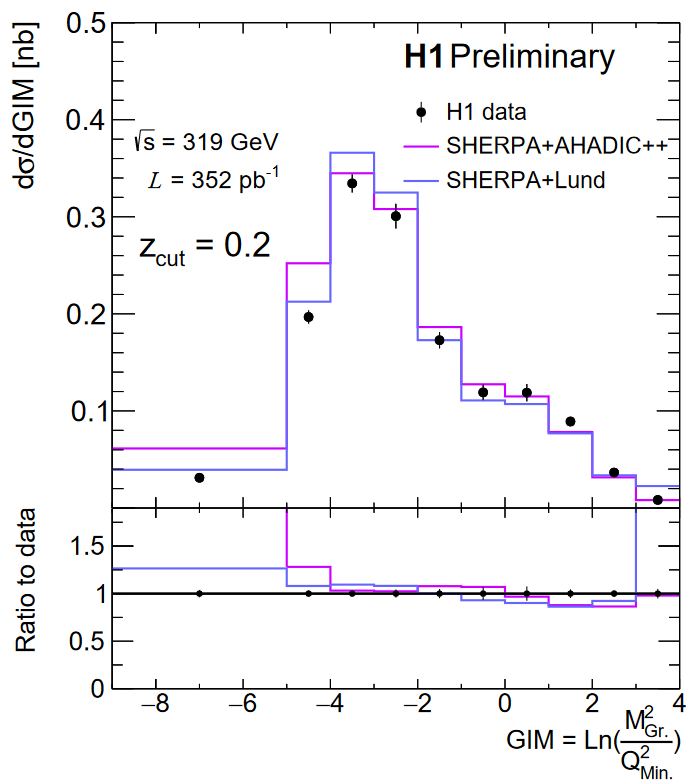 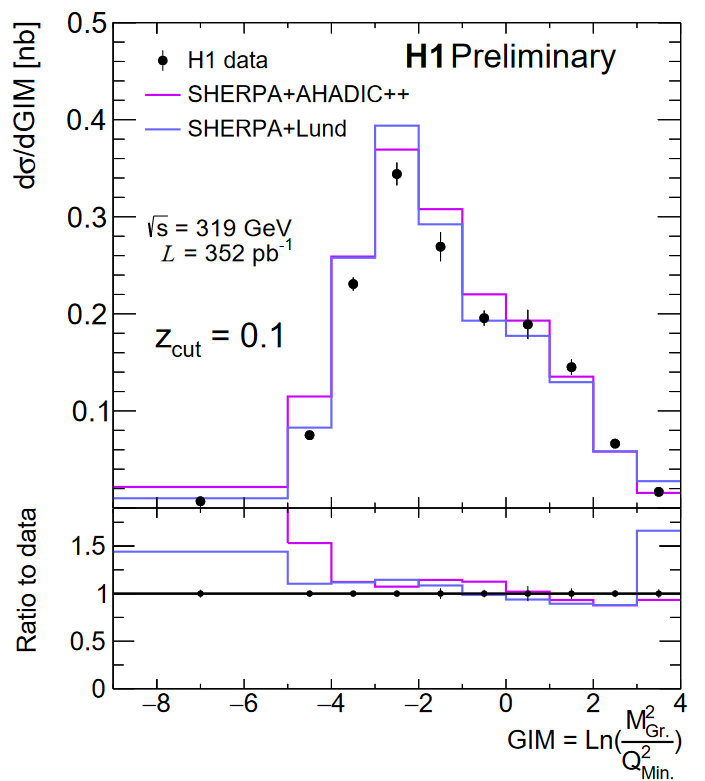 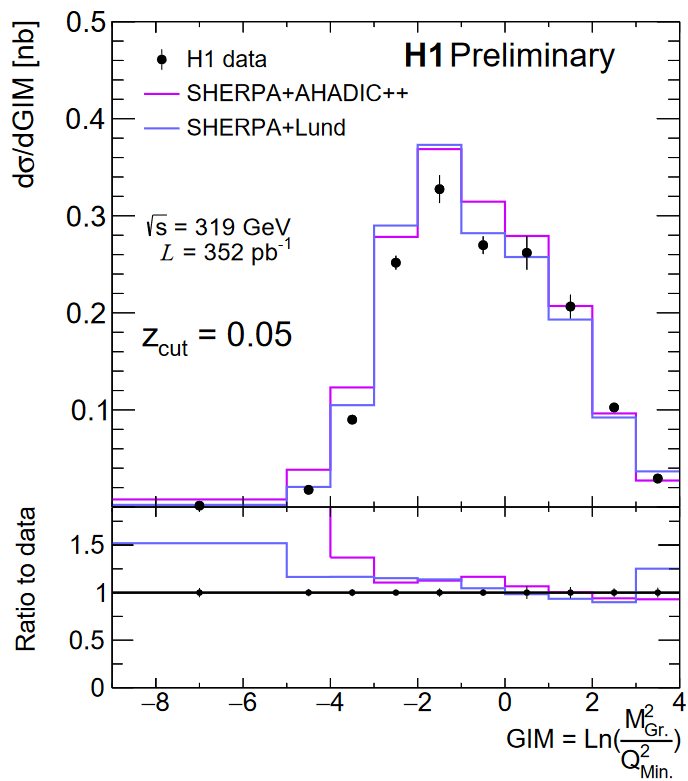 Results
SHERPA
Version 2.2.12
MEPS@NLO
AHADIC++:
SHERPA native cluster hadronization model
Lund: 
Lund string model from PYTHIA
Both models provide good description of fixed-order region
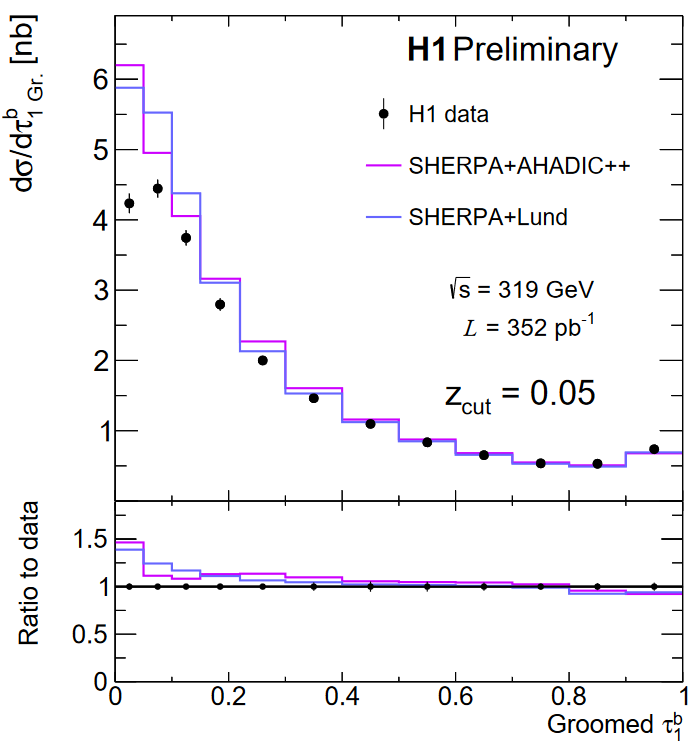 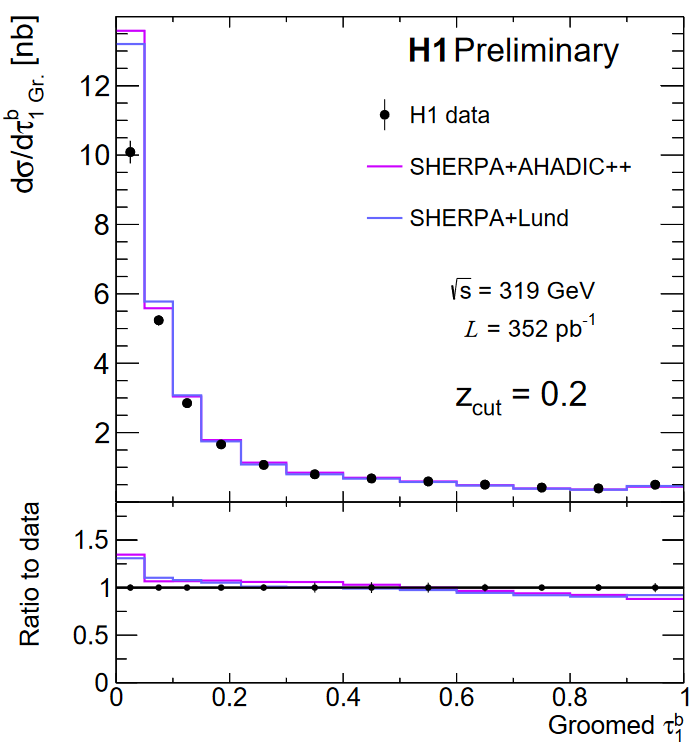 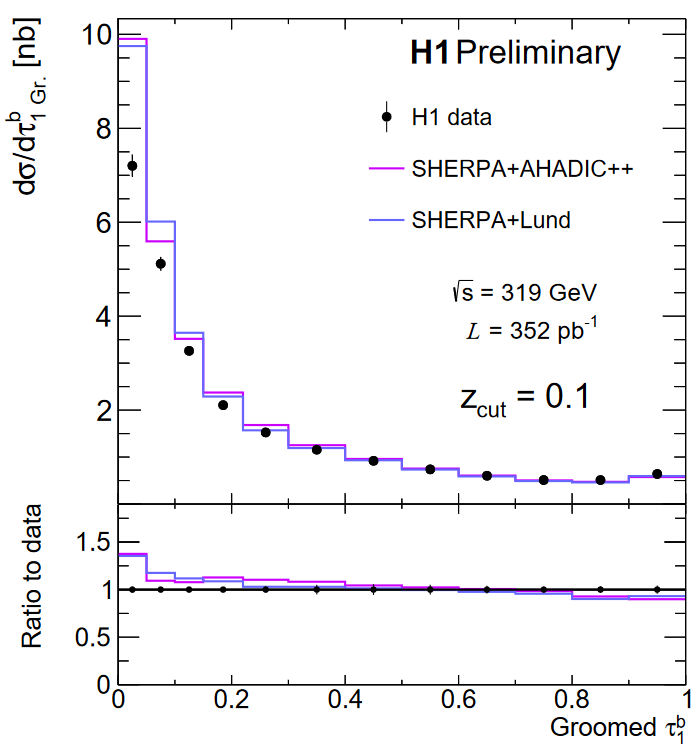 33
[Speaker Notes: Sherpa tends to overestimate]
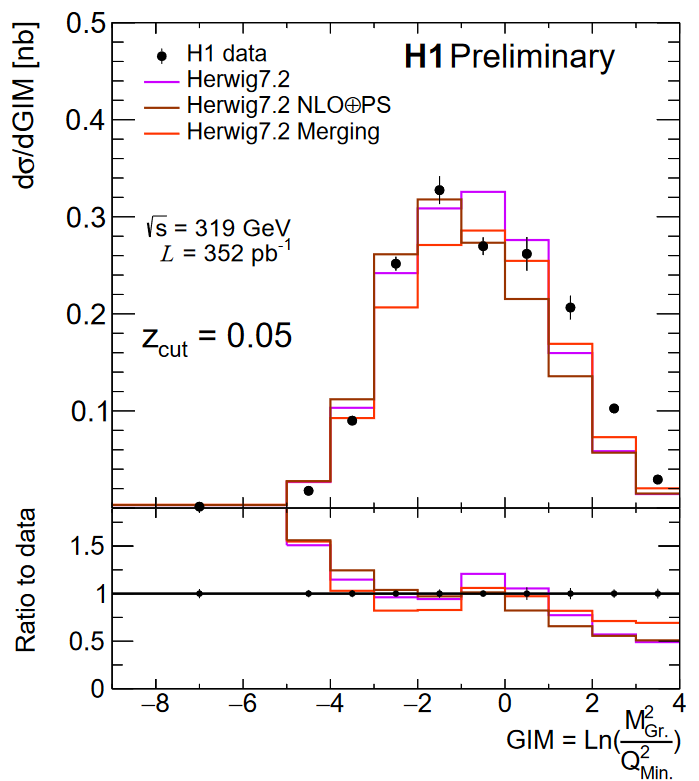 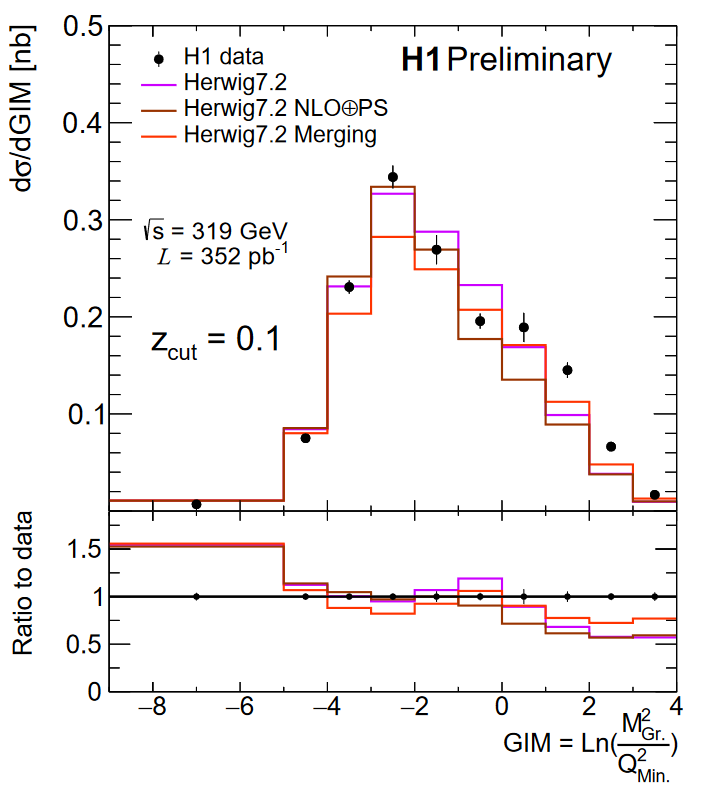 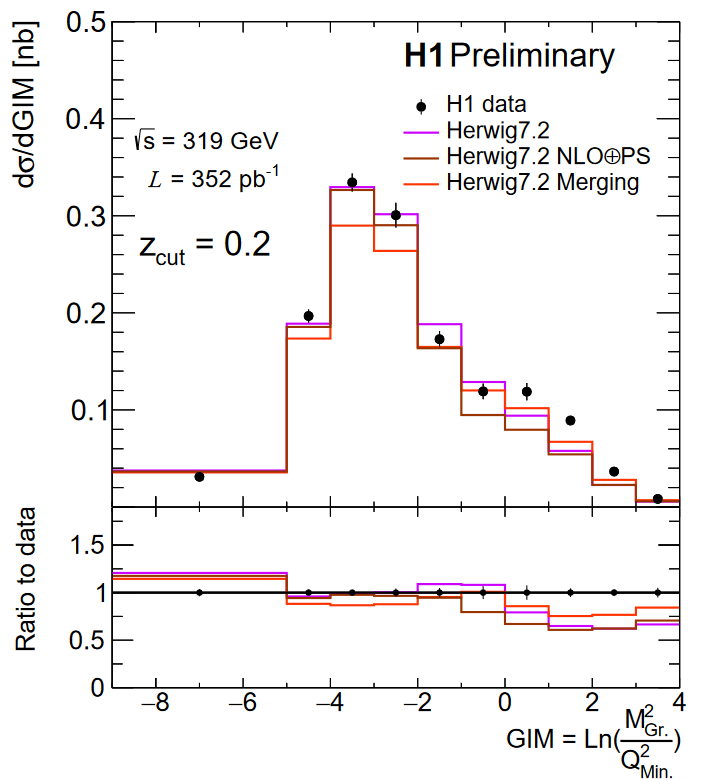 Results
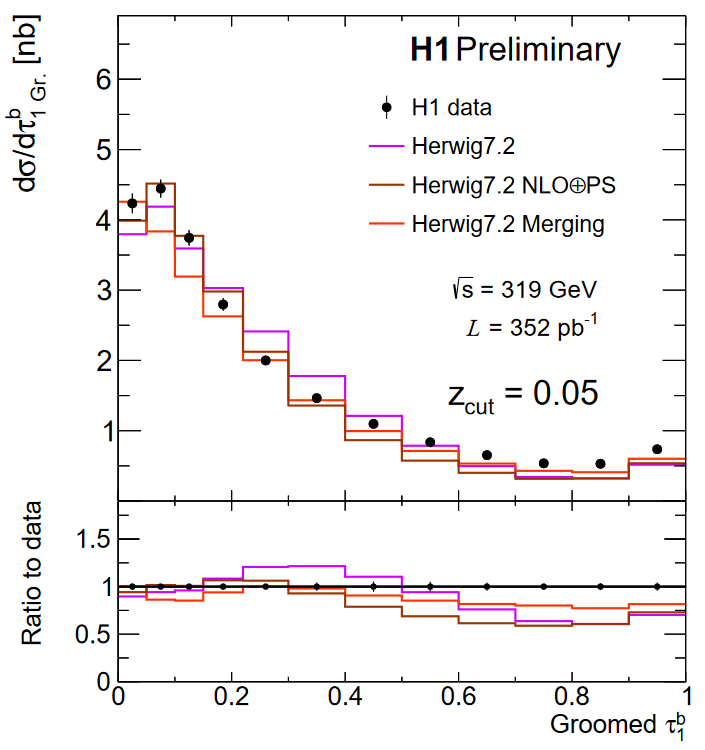 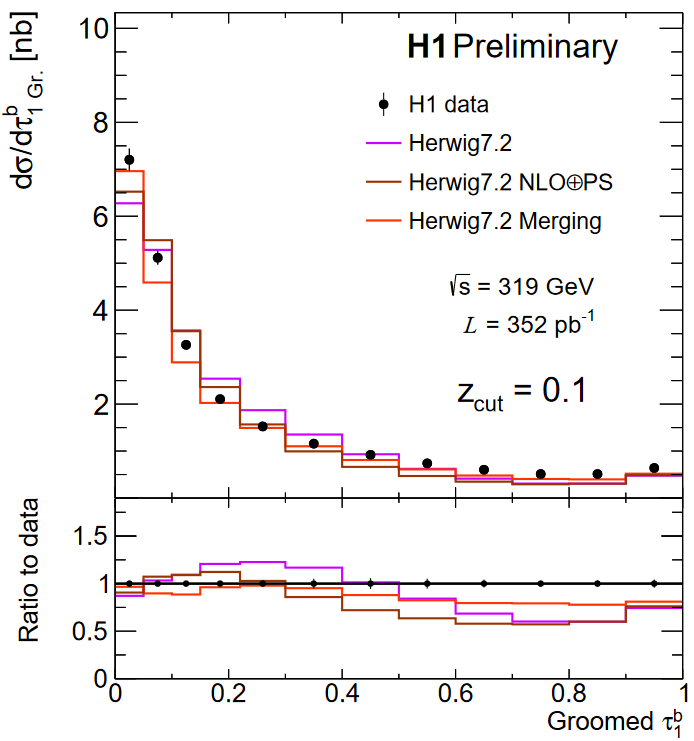 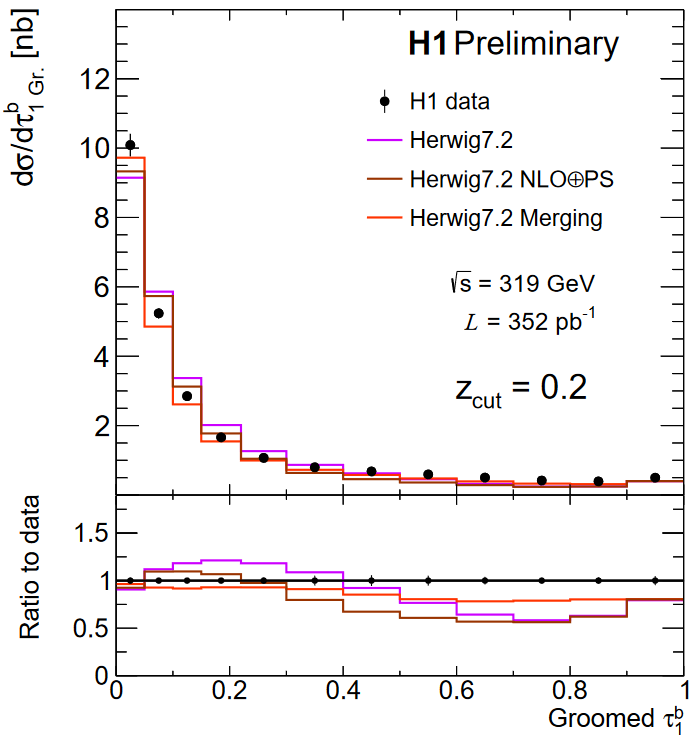 34
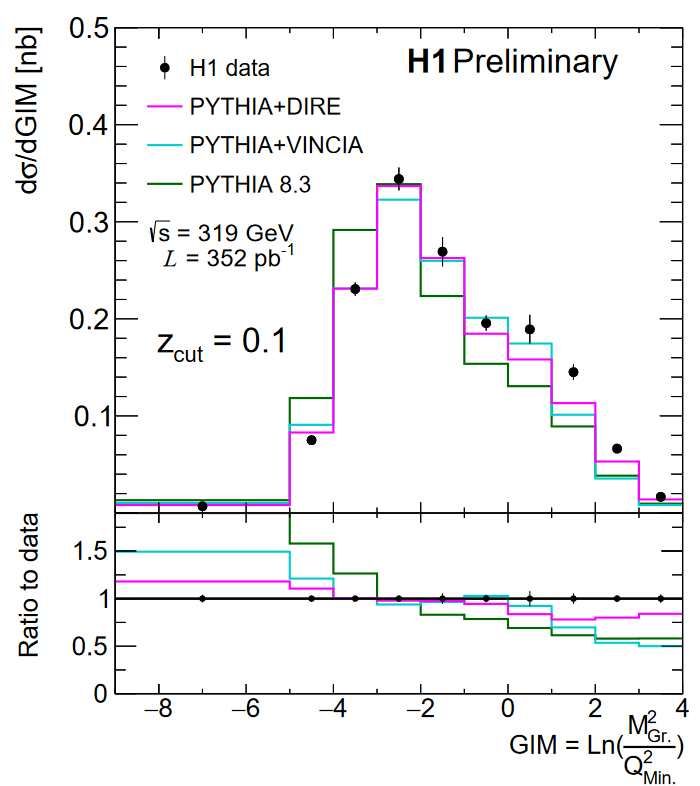 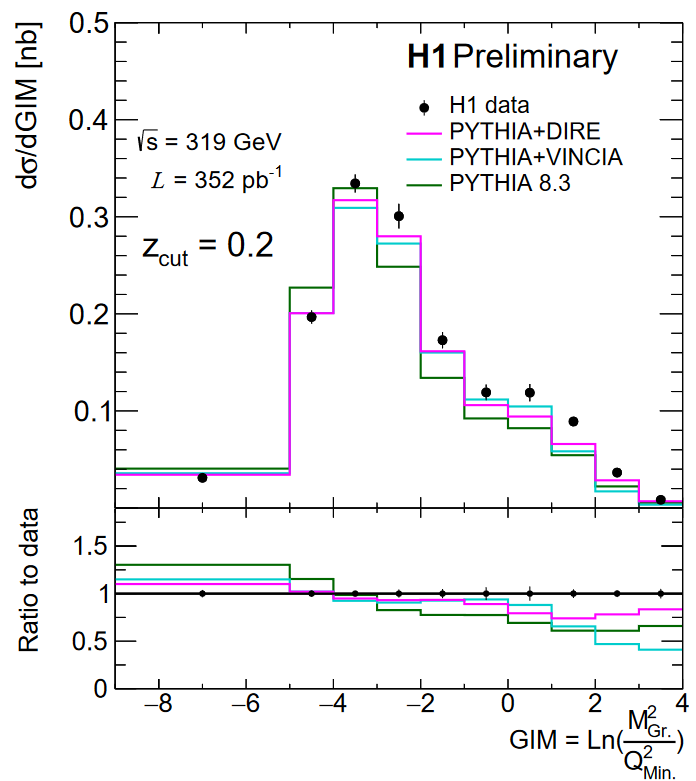 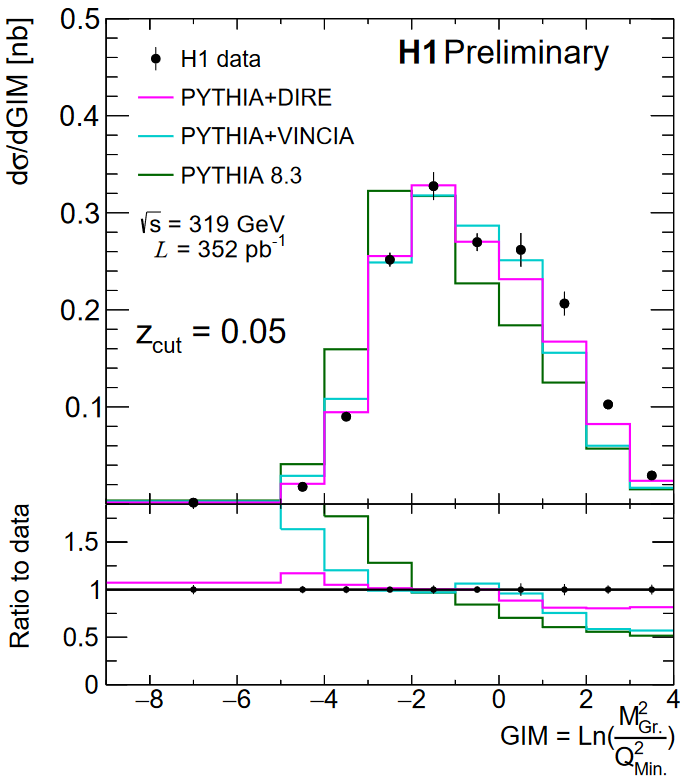 Results
PYTHIA
Version 8.3
No external matrix elements
DIRE:
Dipole resummation
Excellent description in resummation region
VINCIA: 
Antenna shower
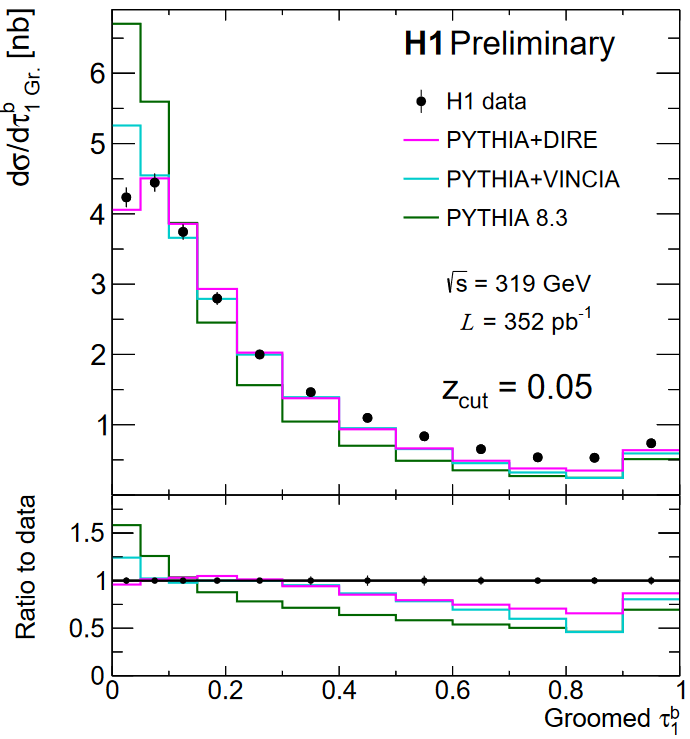 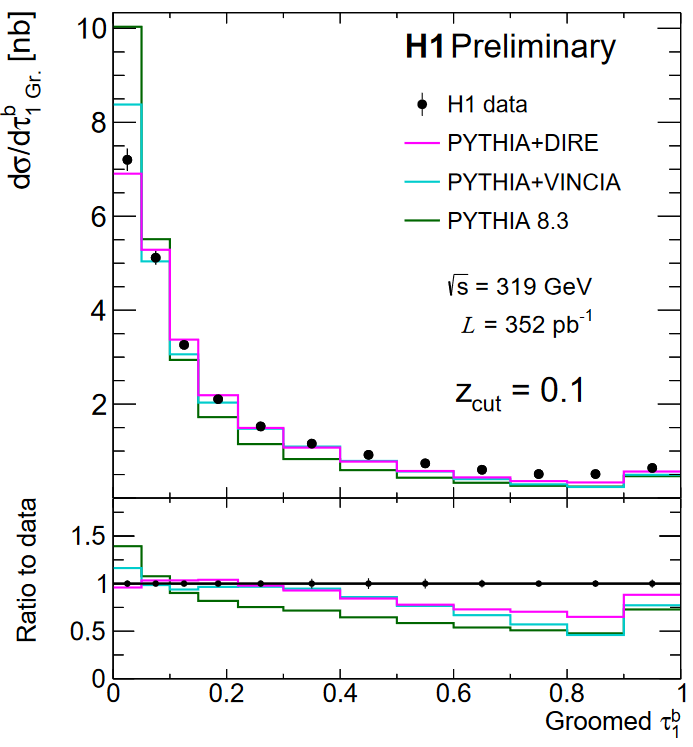 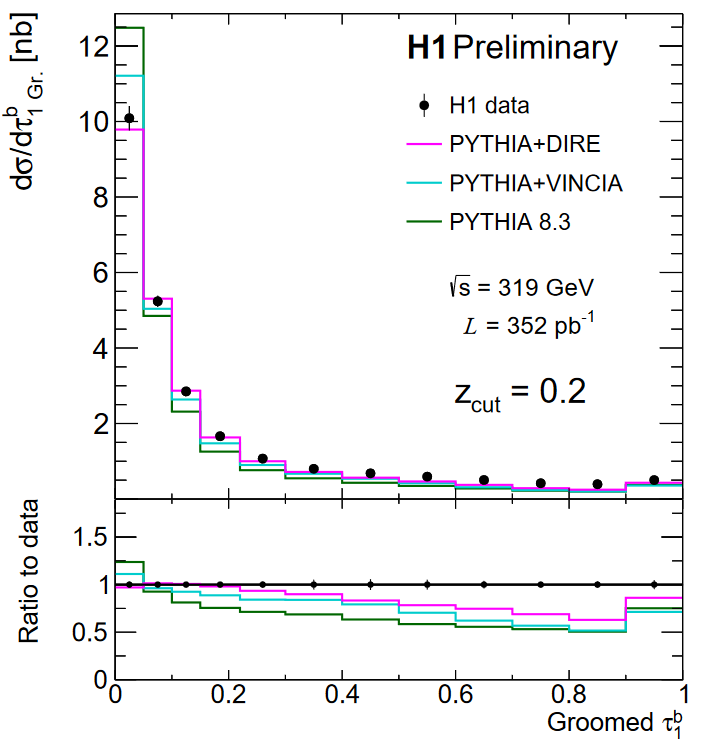 35
Results
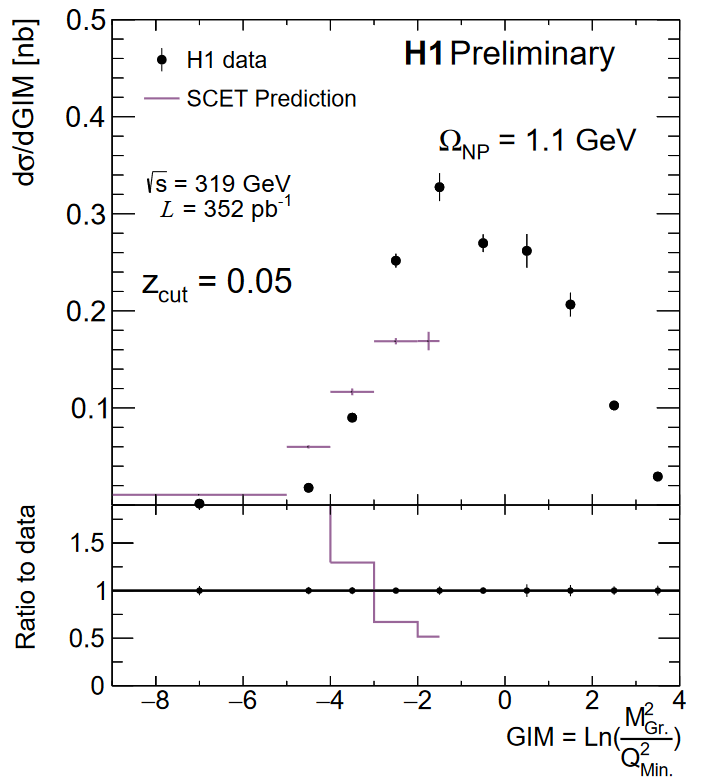 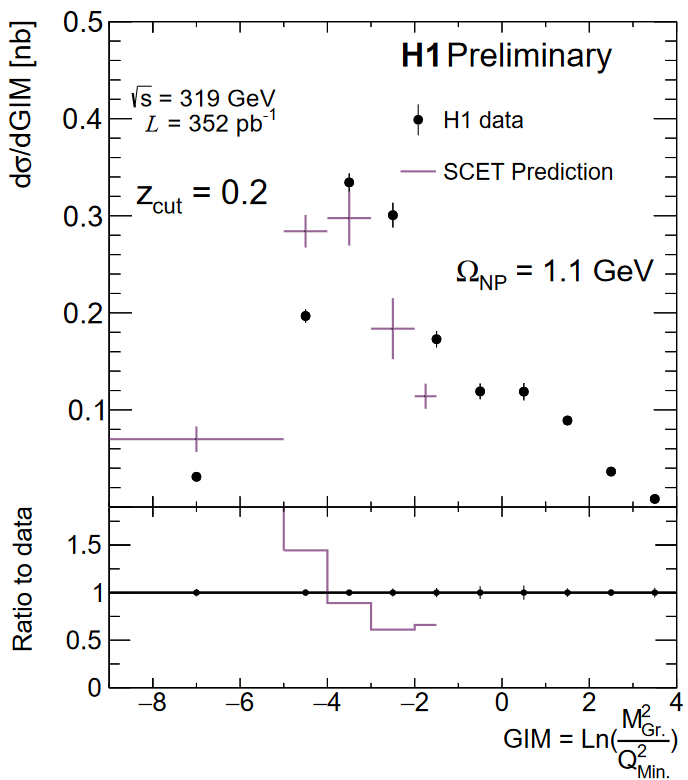 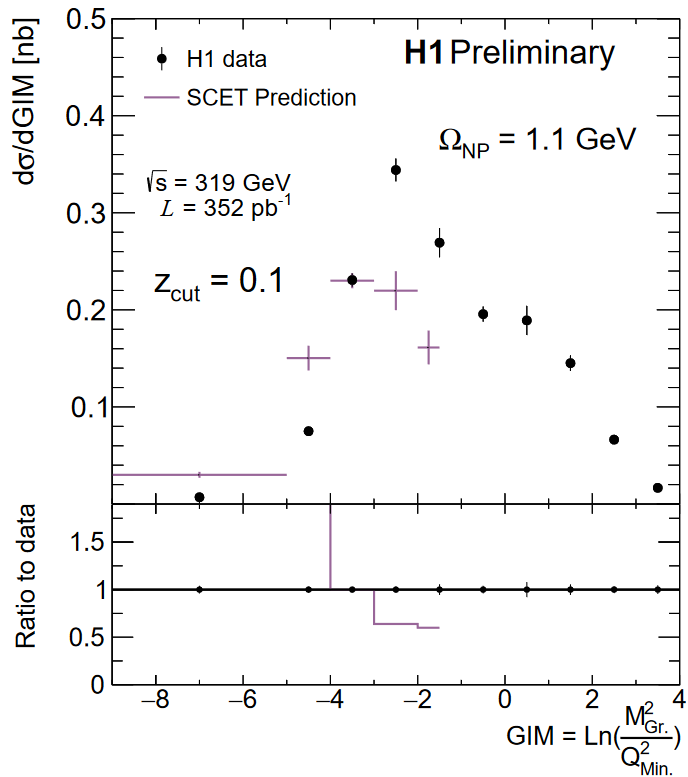 Analytic - SCET
From Y. Makris [1]
Evaluated at two values of ΩNP 
Shape function mean
No fixed-order calculation yet incorporated
Agreement improves with increasing zcut, ΩNP 
Non-perturbative effects are significant!
Factorization validity improves to higher zcut
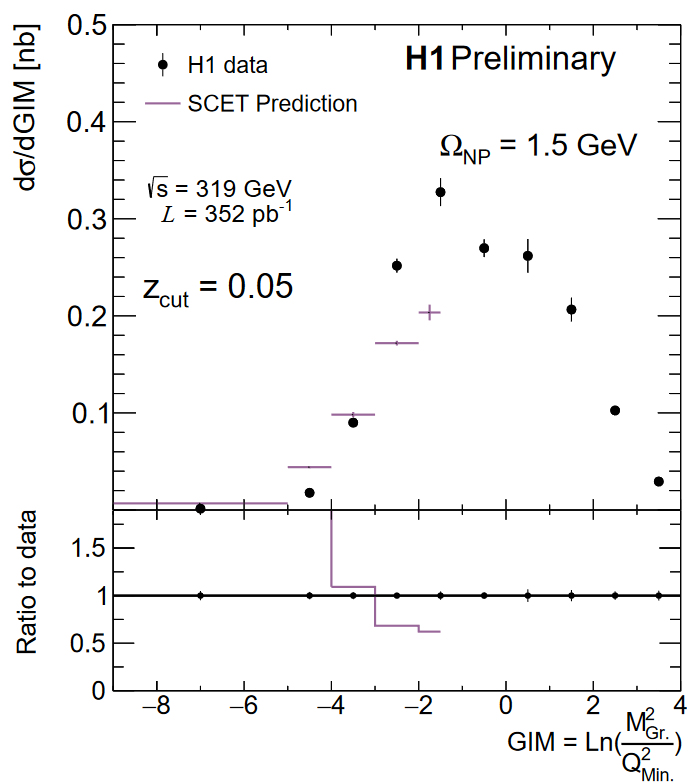 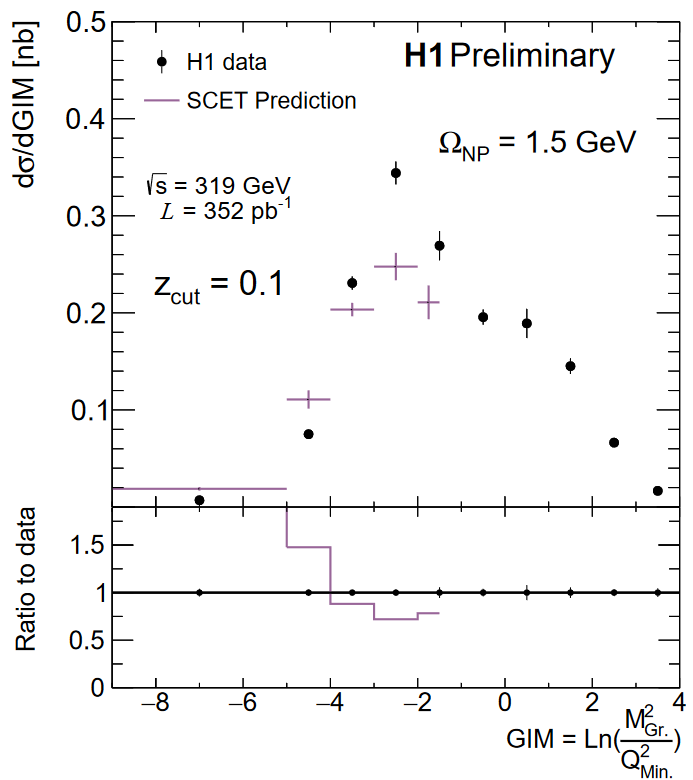 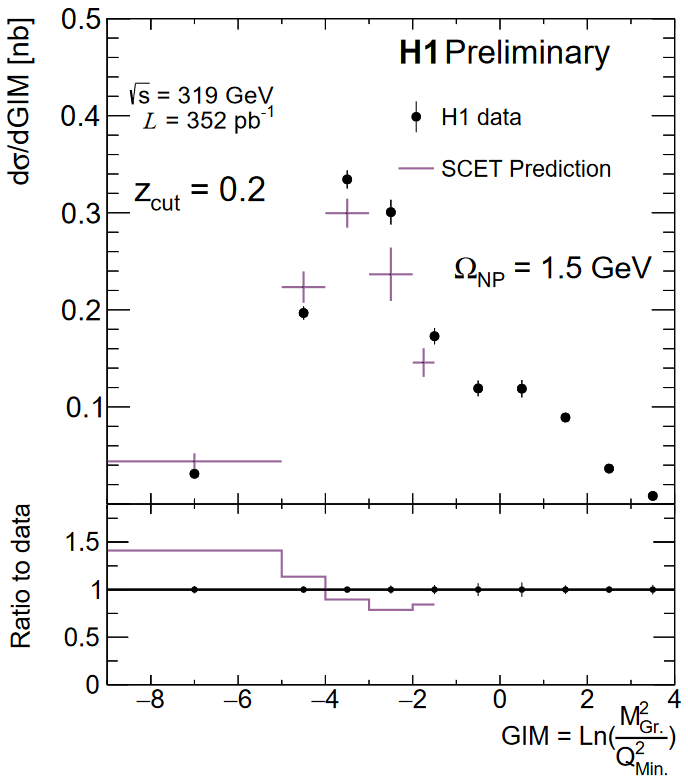 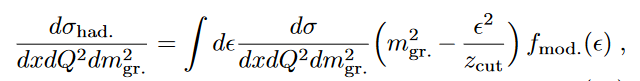 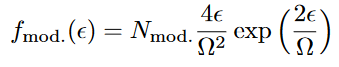 36
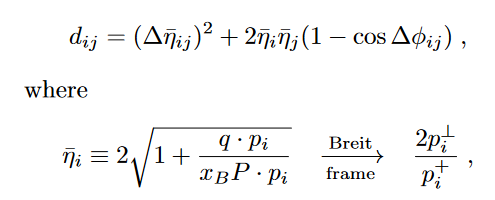 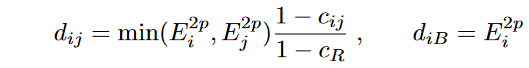 Centauro
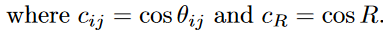 vs.
vs.
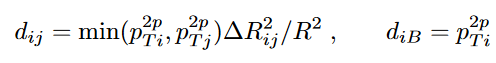 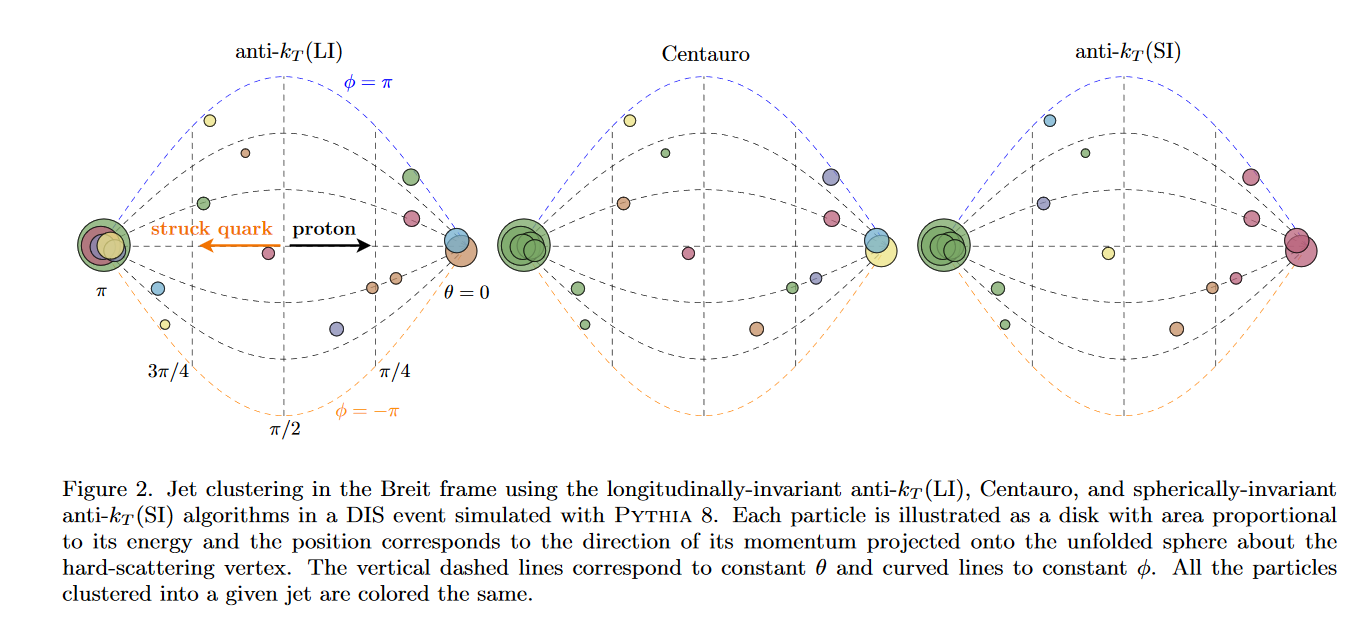 Cluster at pi has low PT in Breit frame, smaller dij
Not longitudinally invariant
Doesn’t preferentially capture struck quark
37